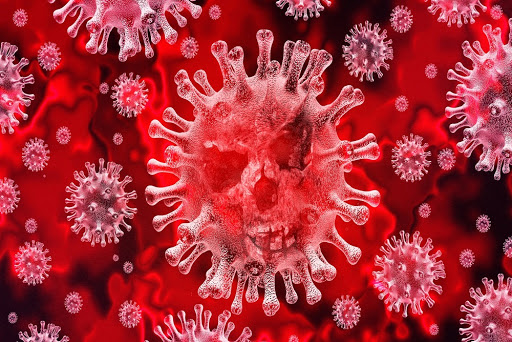 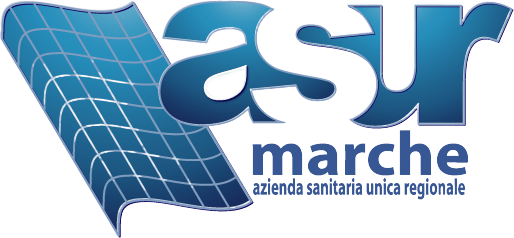 SECONDA PARTE
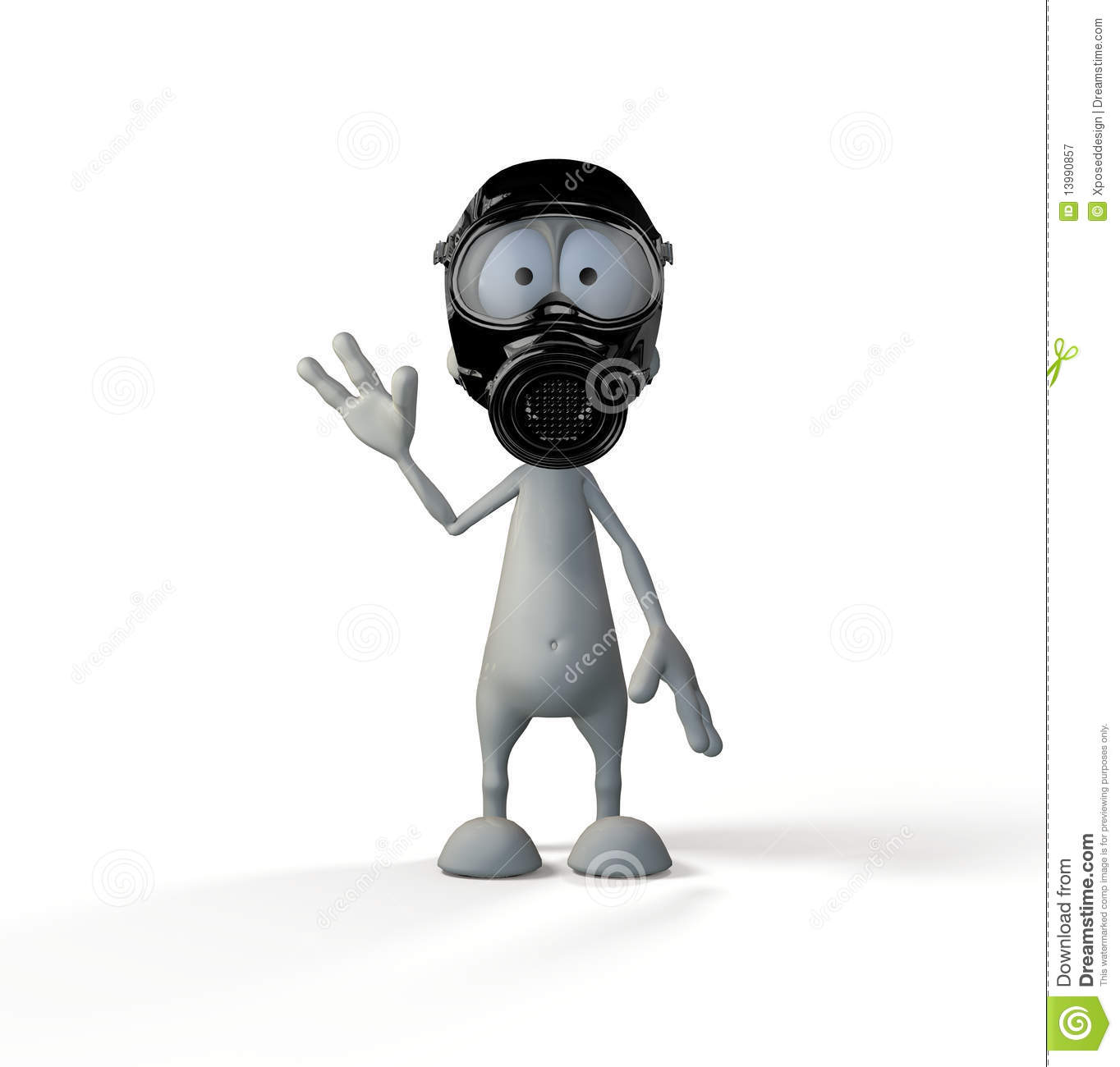 Dispositivi di Protezione Individuale FASE 2
A cura di: Tdp dott.ssa Valentina BRUNORI 
                  e Tdp dott. Matteo FIORINDI 
                  ASUR AV1 SPSAL Fano
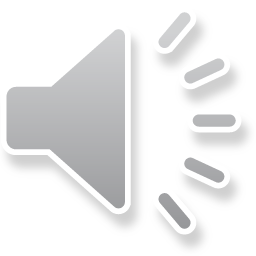 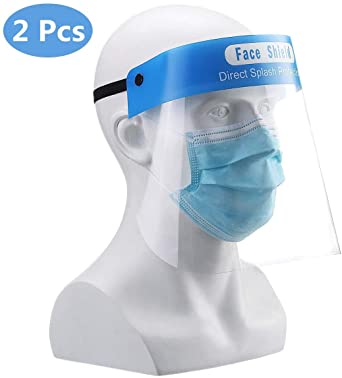 DPI protezione occhi
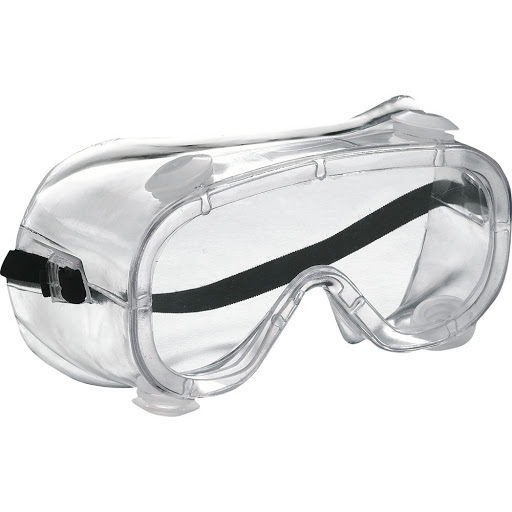 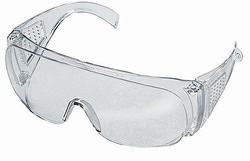 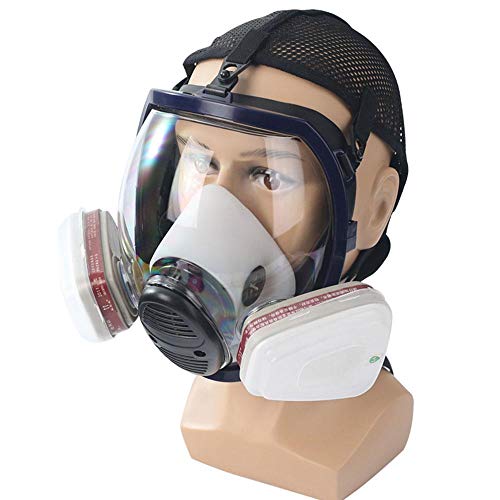 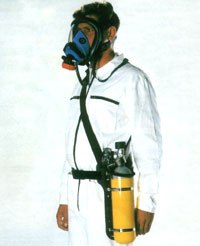 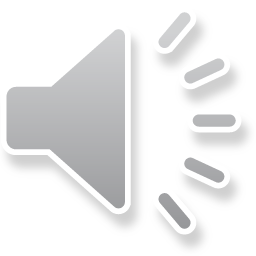 DPI protezione mani
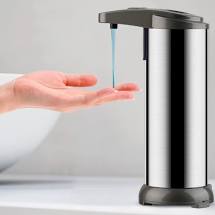 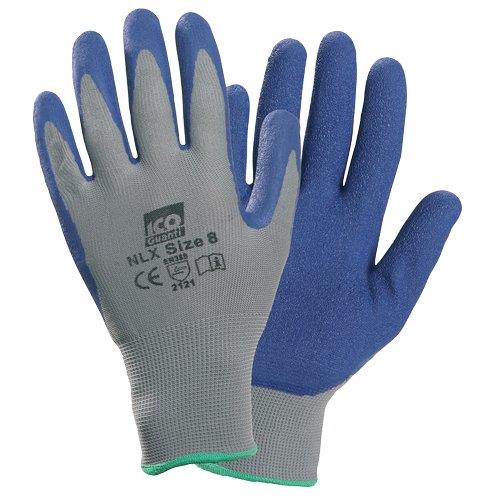 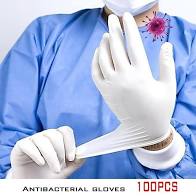 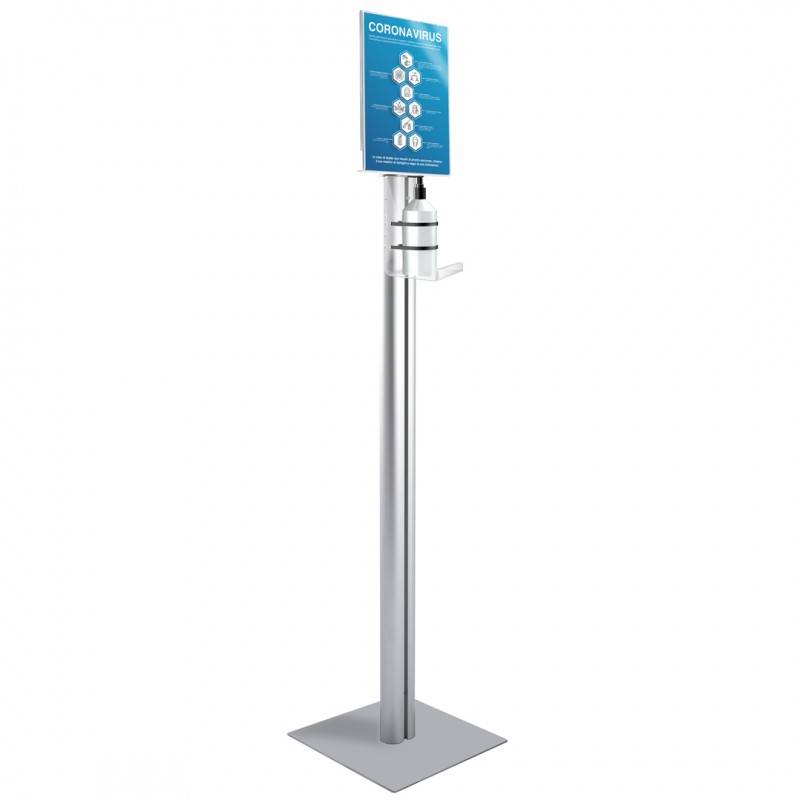 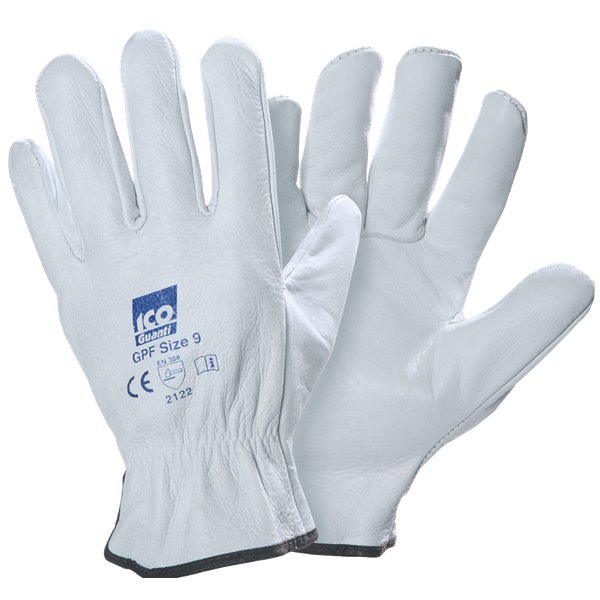 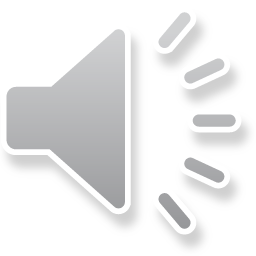 Come togliere i guanti in sicurezza!!
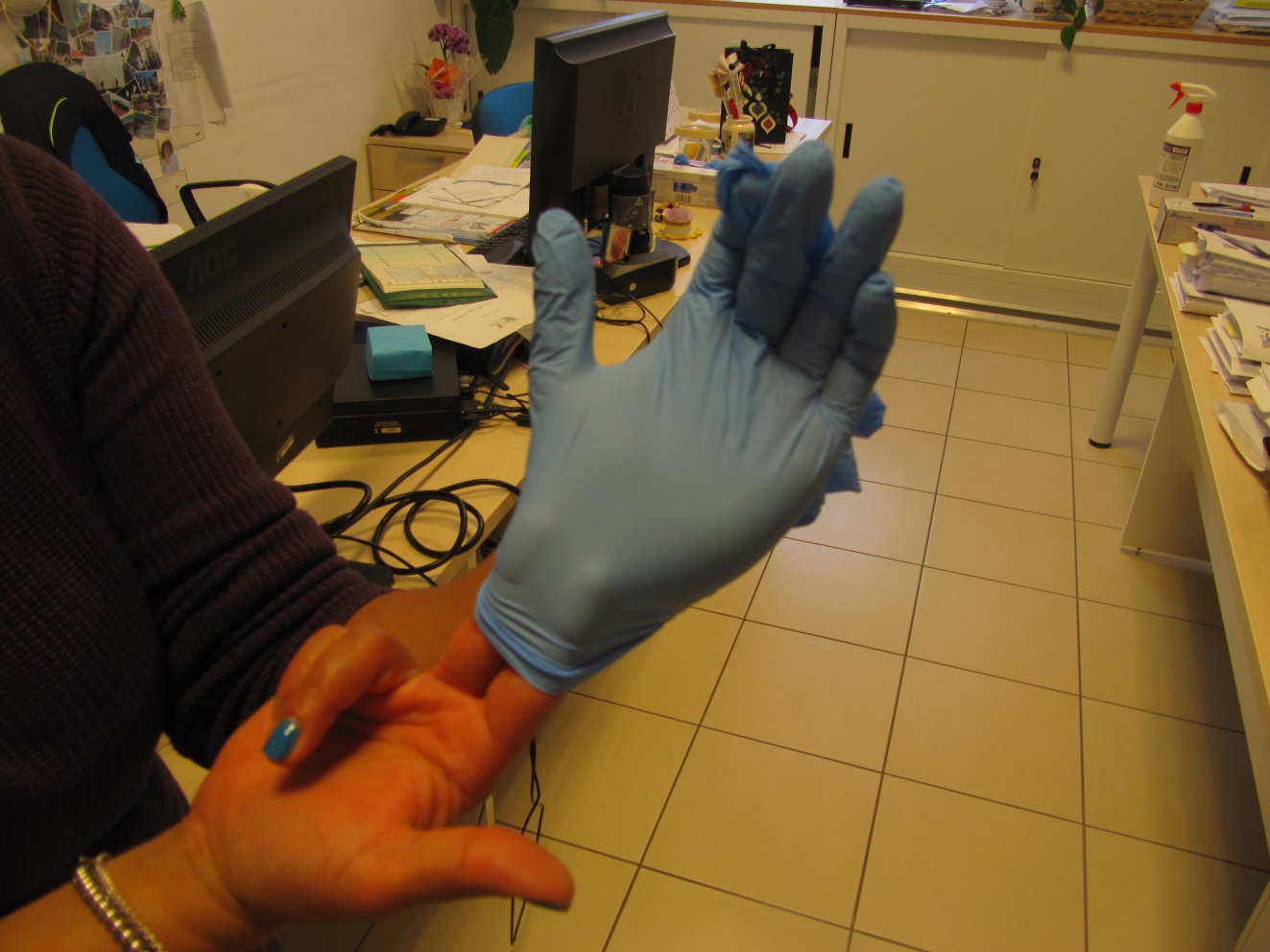 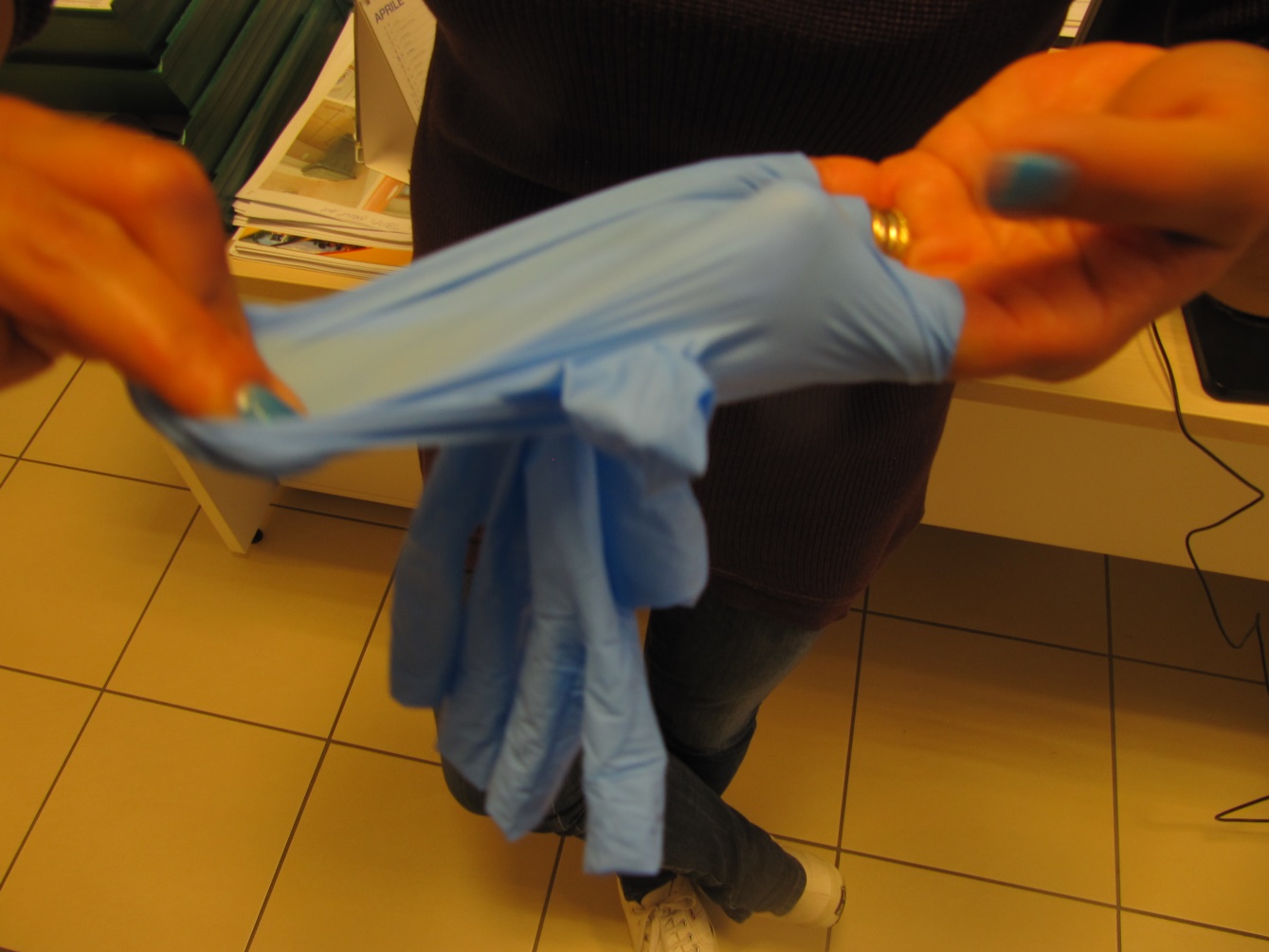 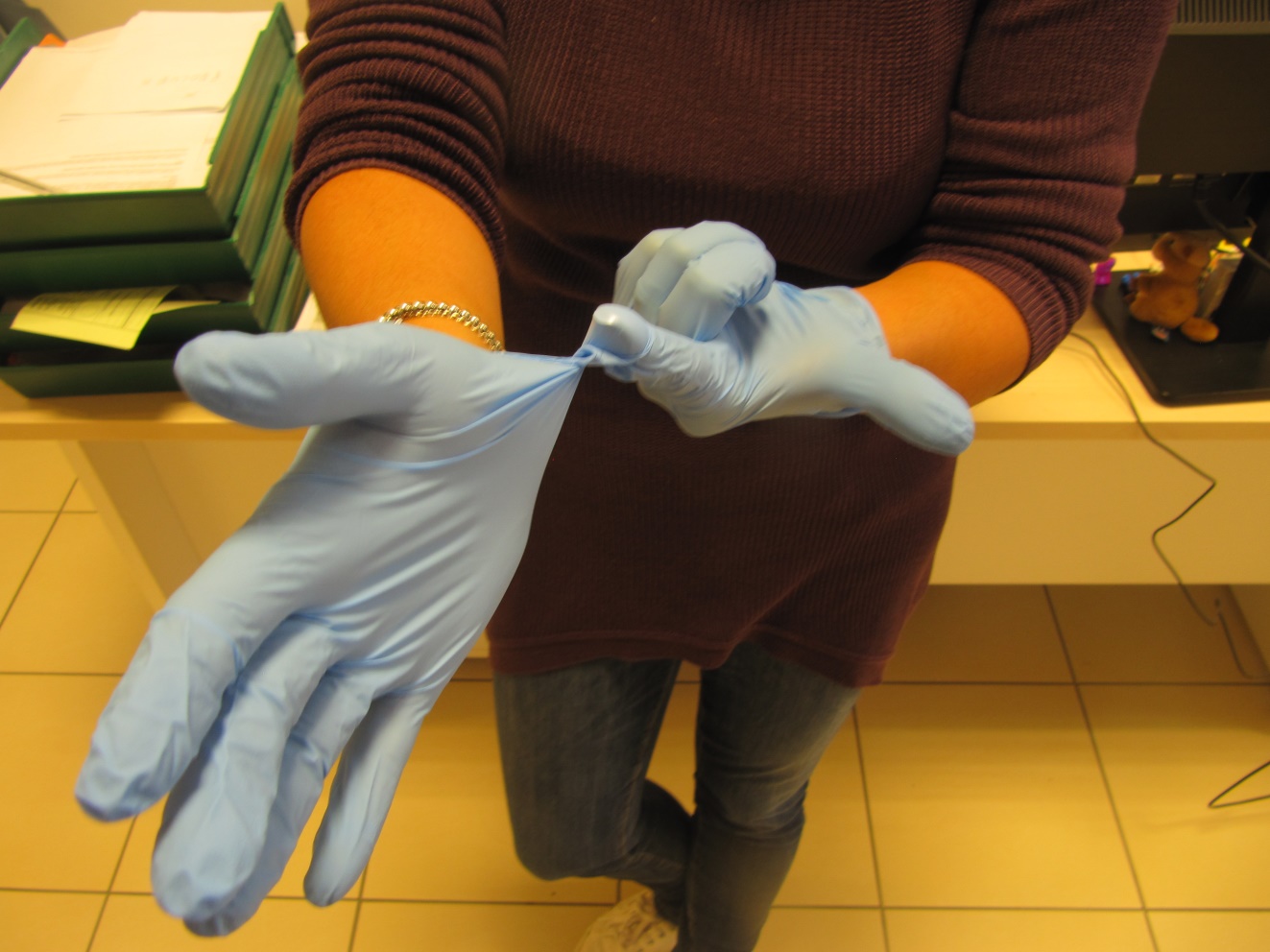 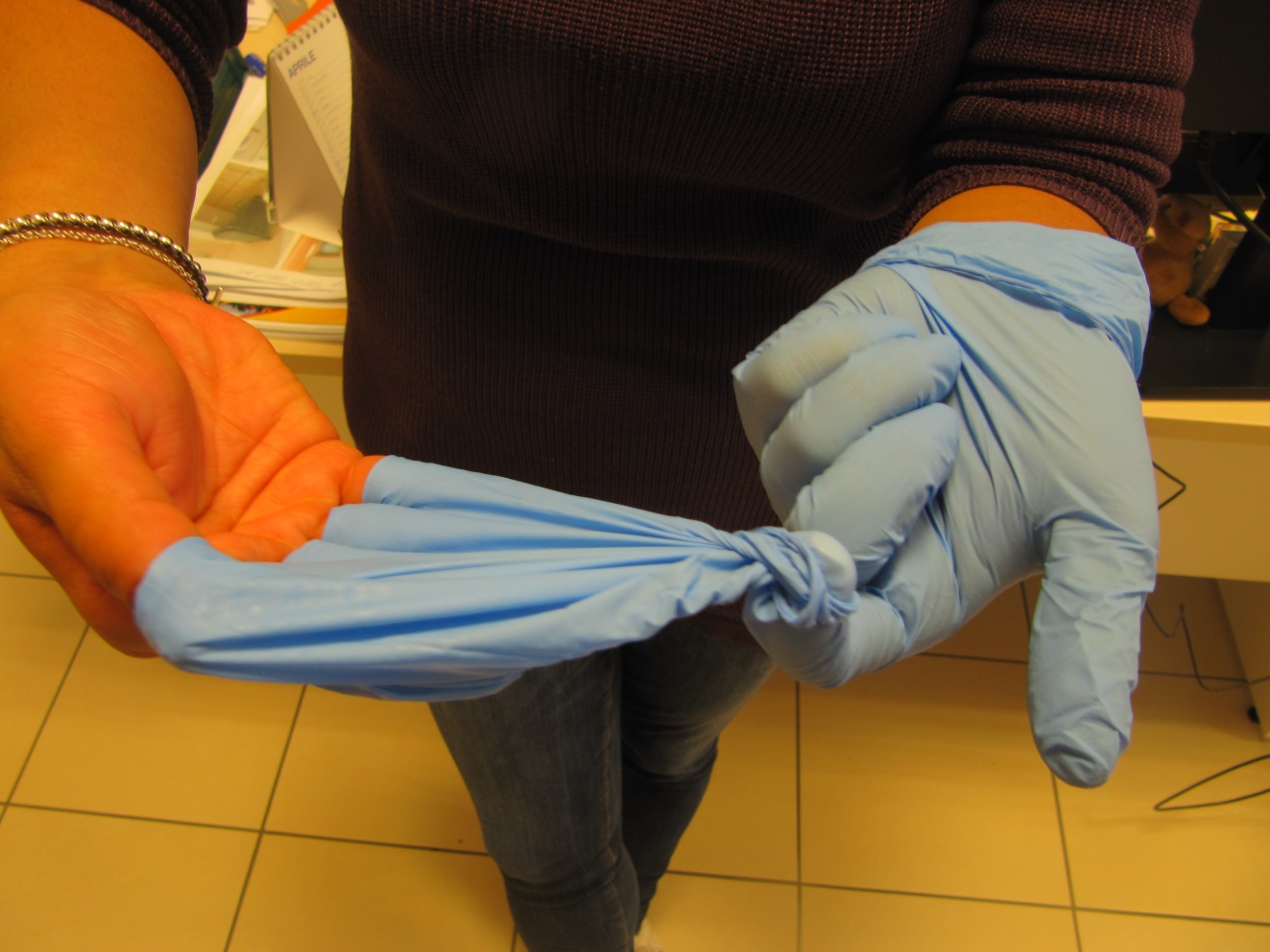 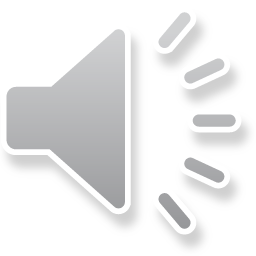 OPPURE ……..
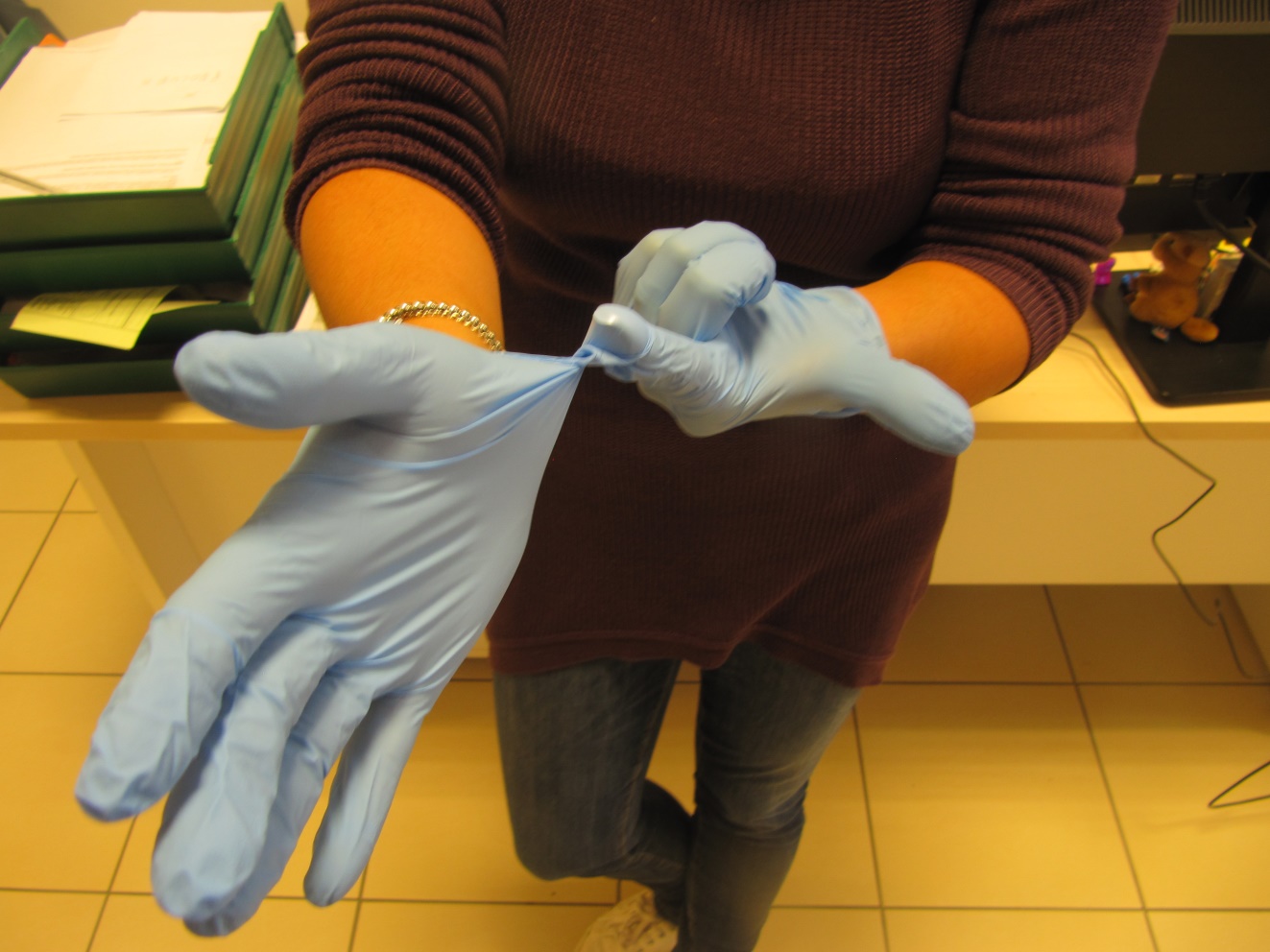 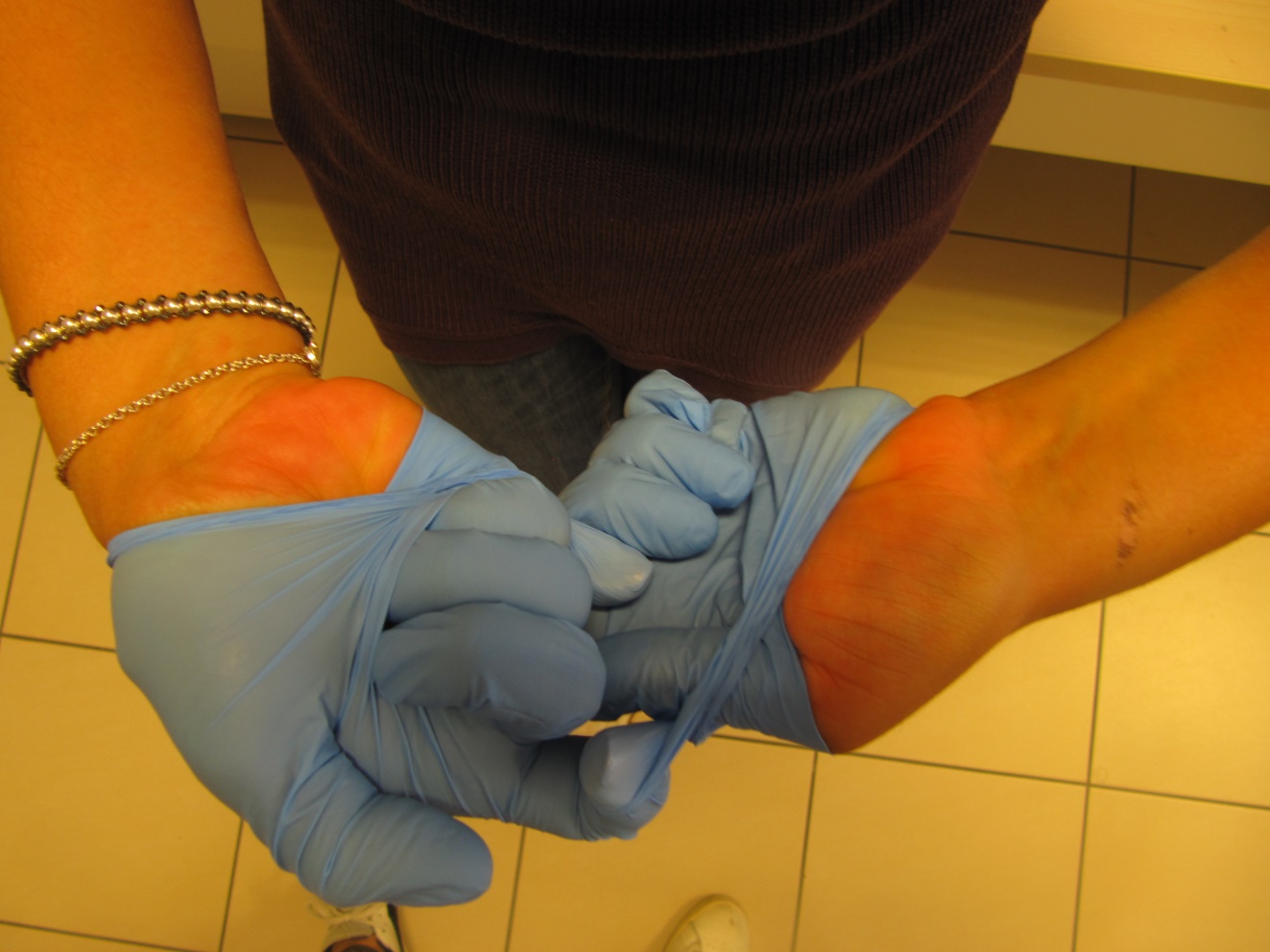 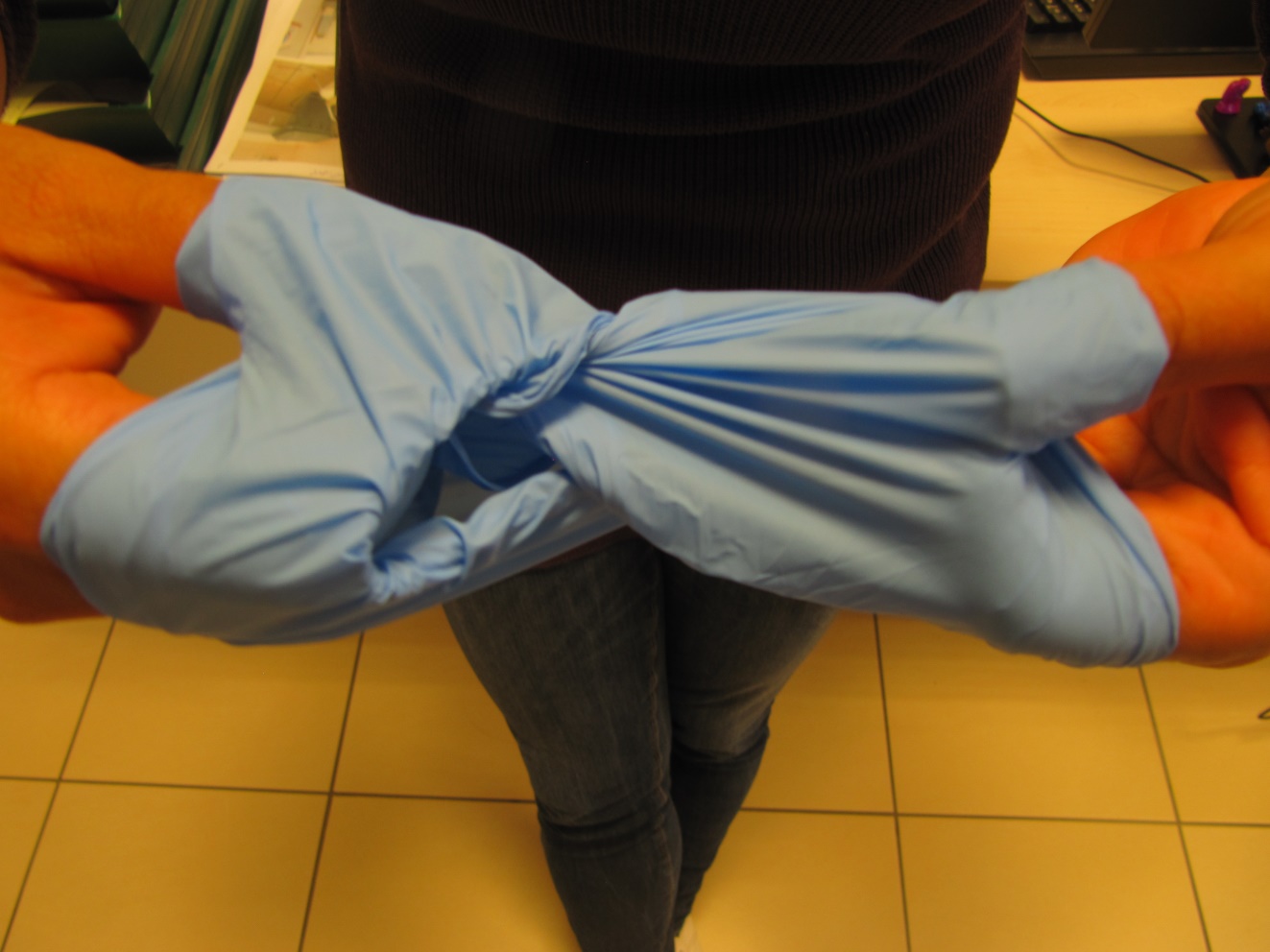 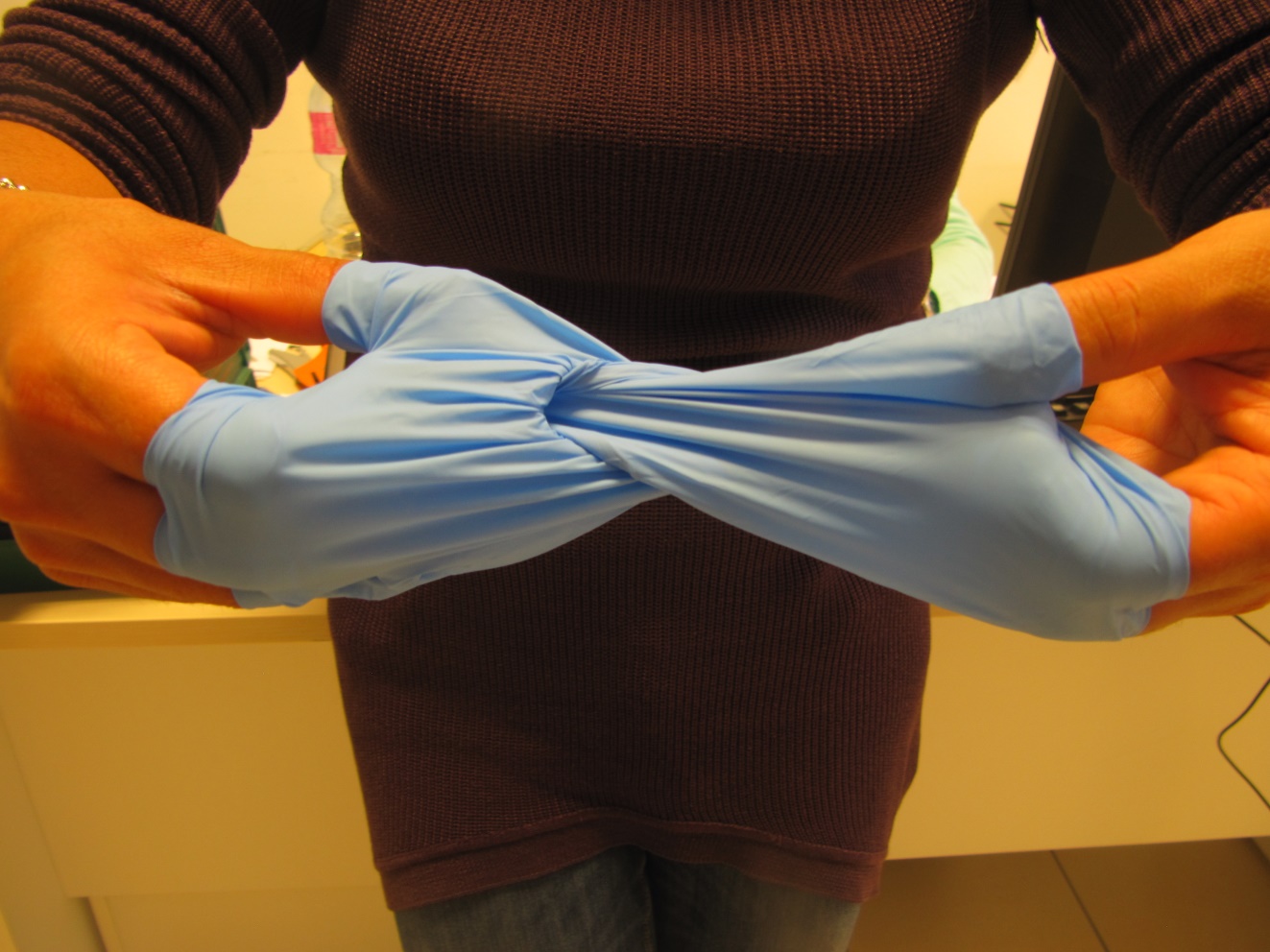 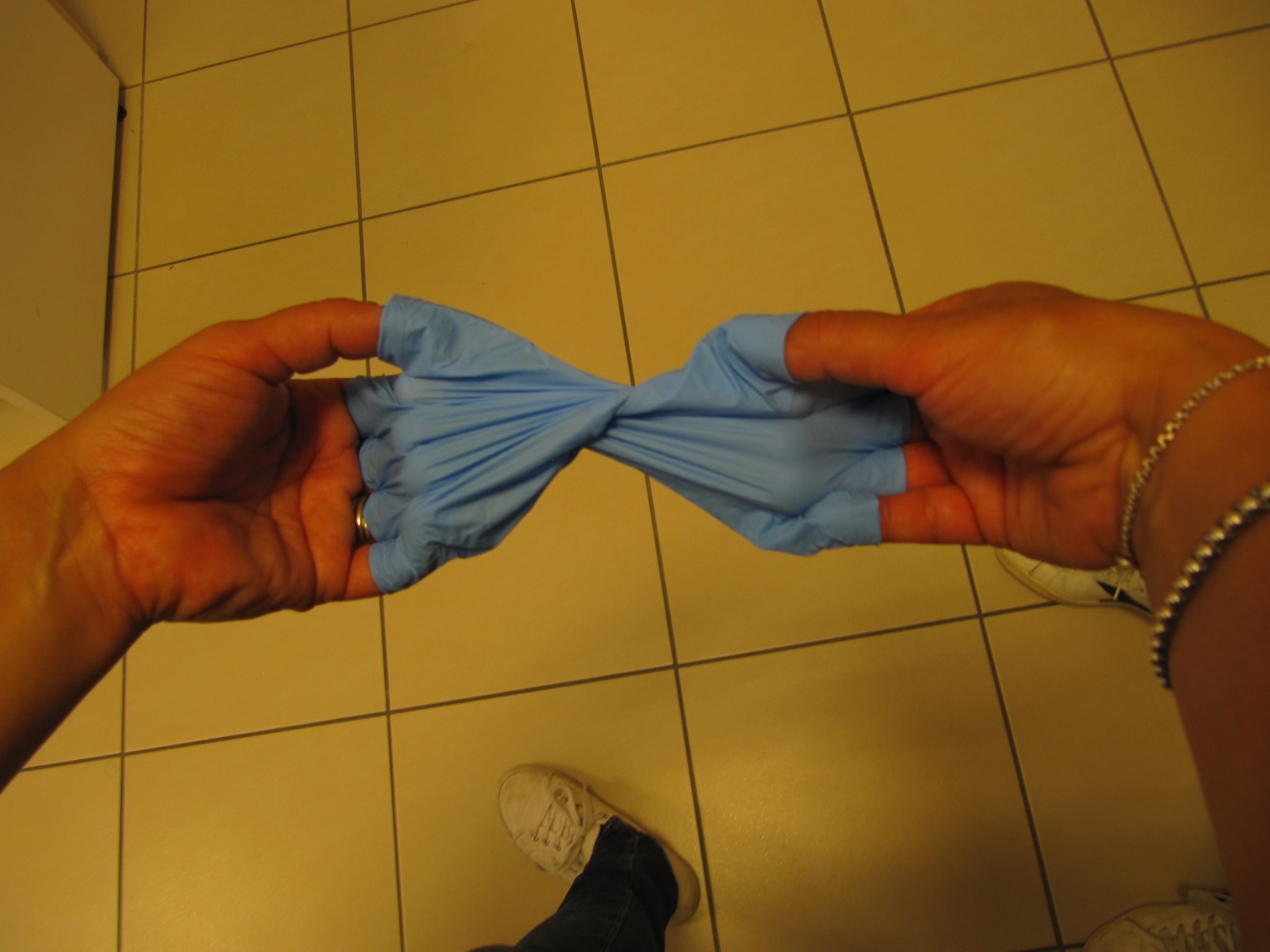 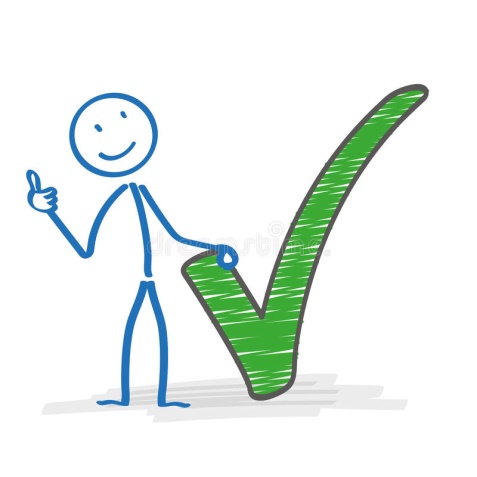 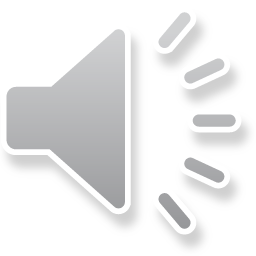 DPI protezione corpo
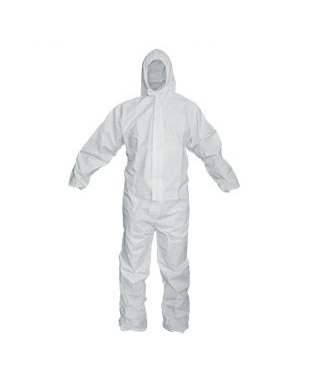 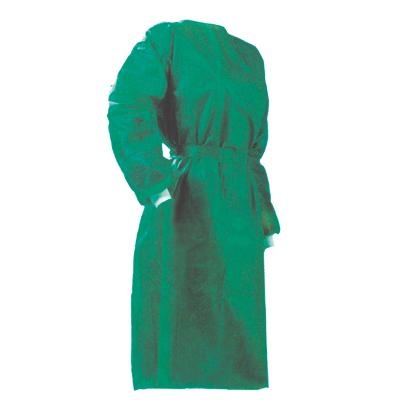 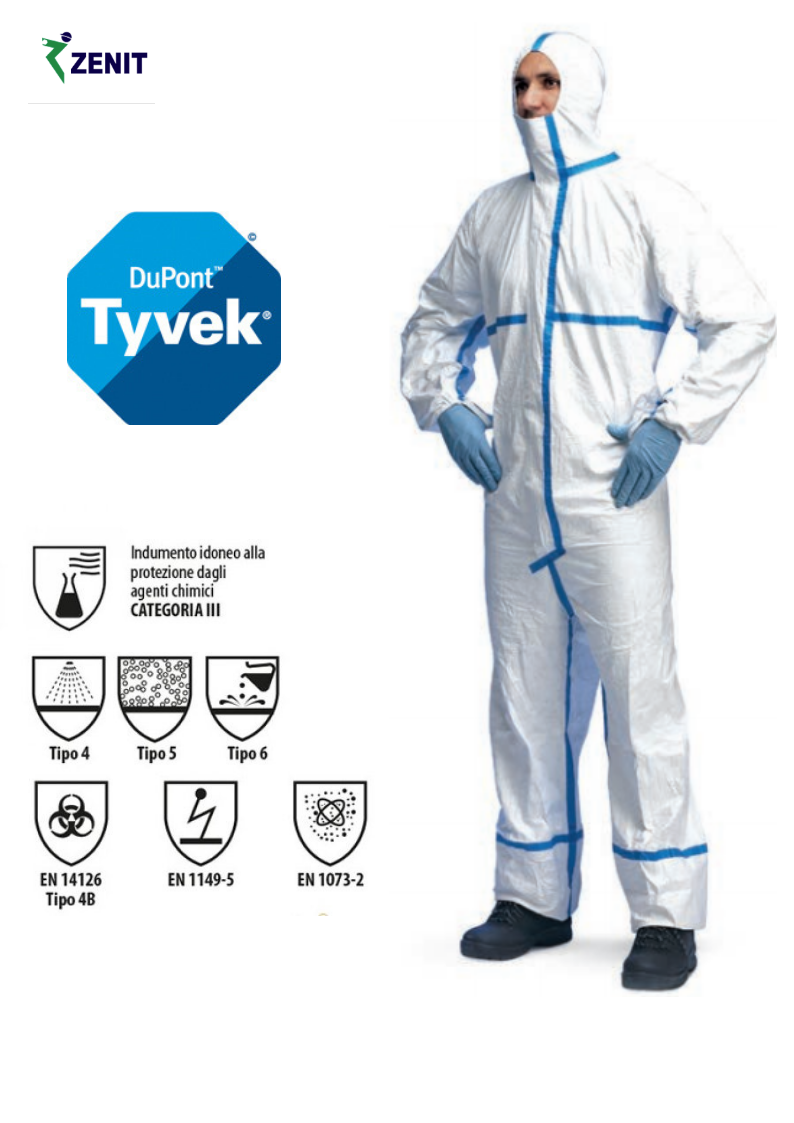 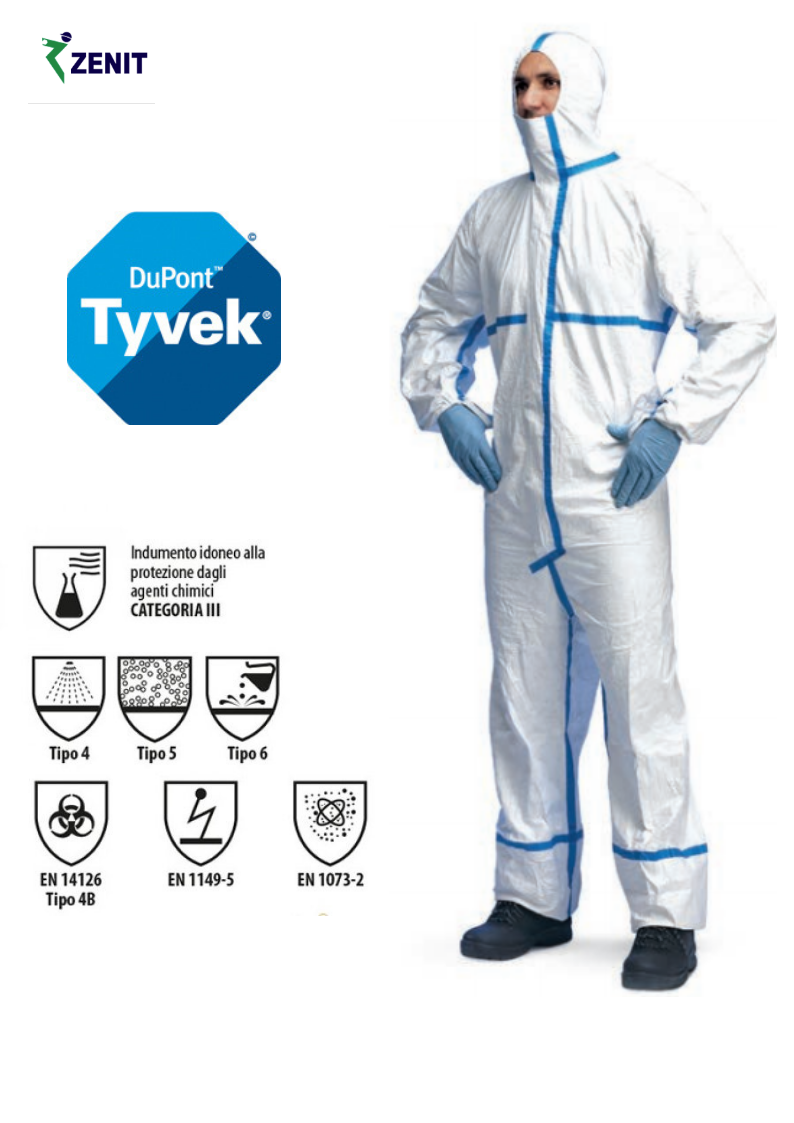 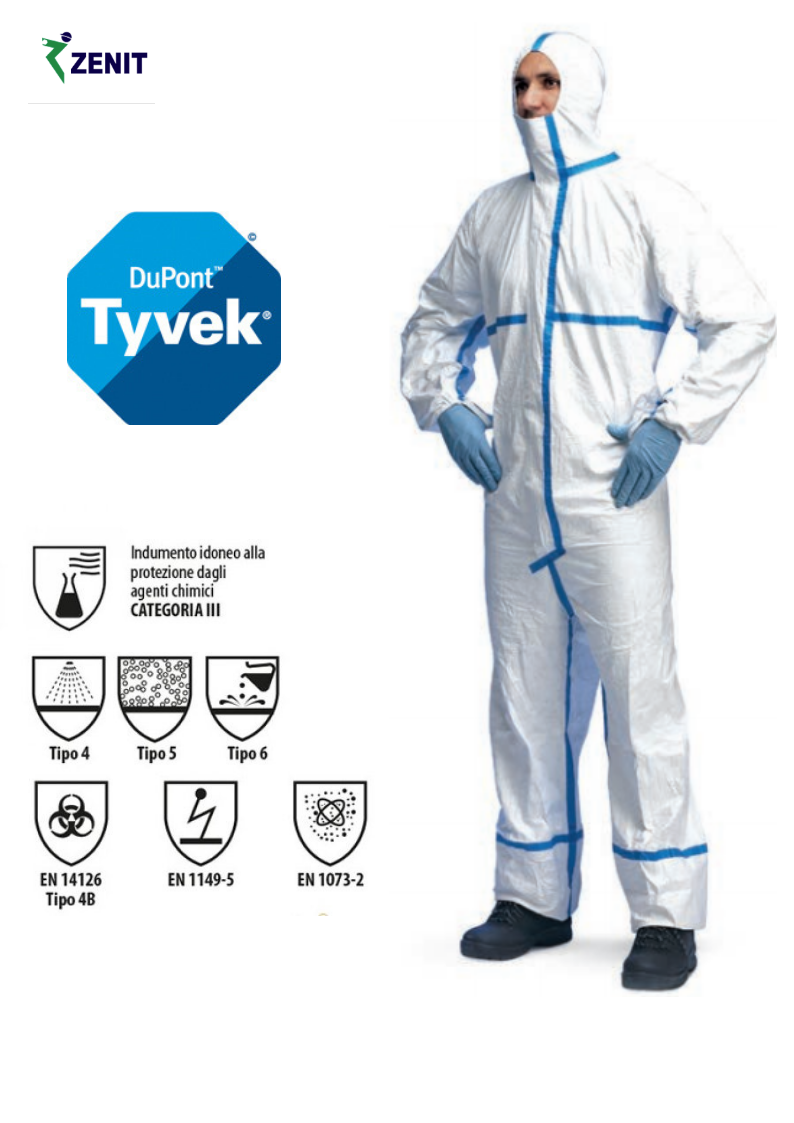 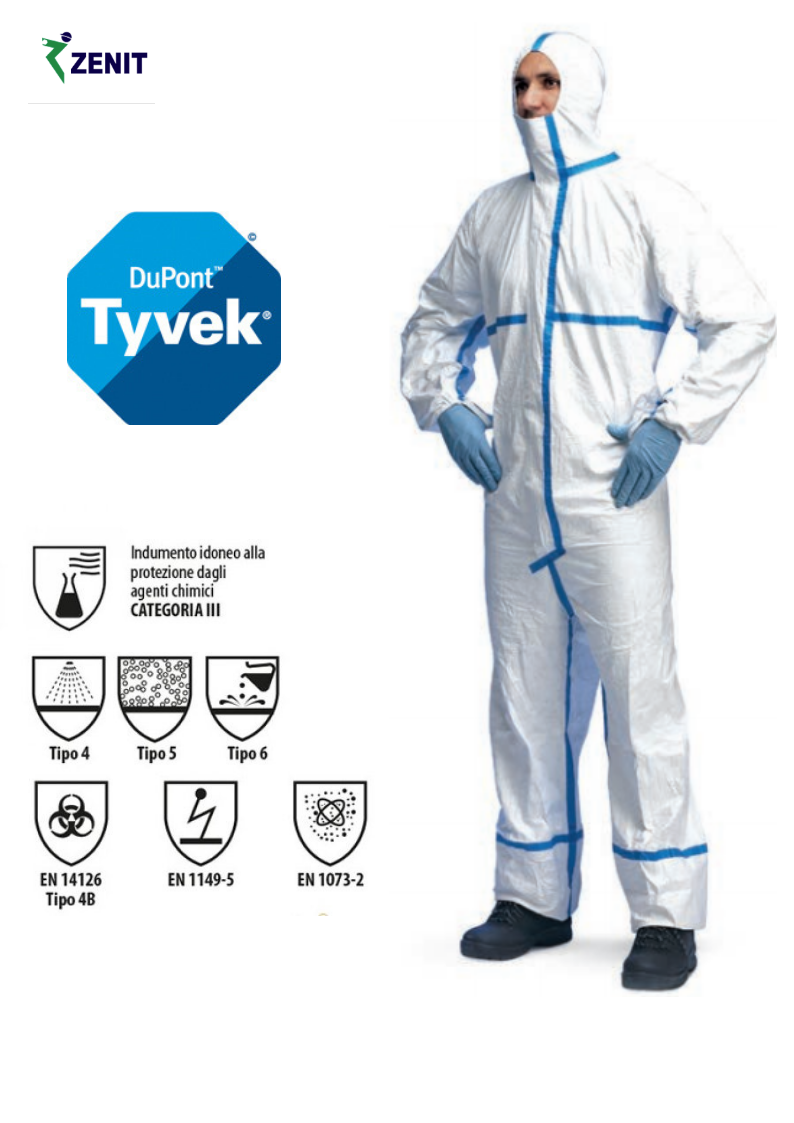 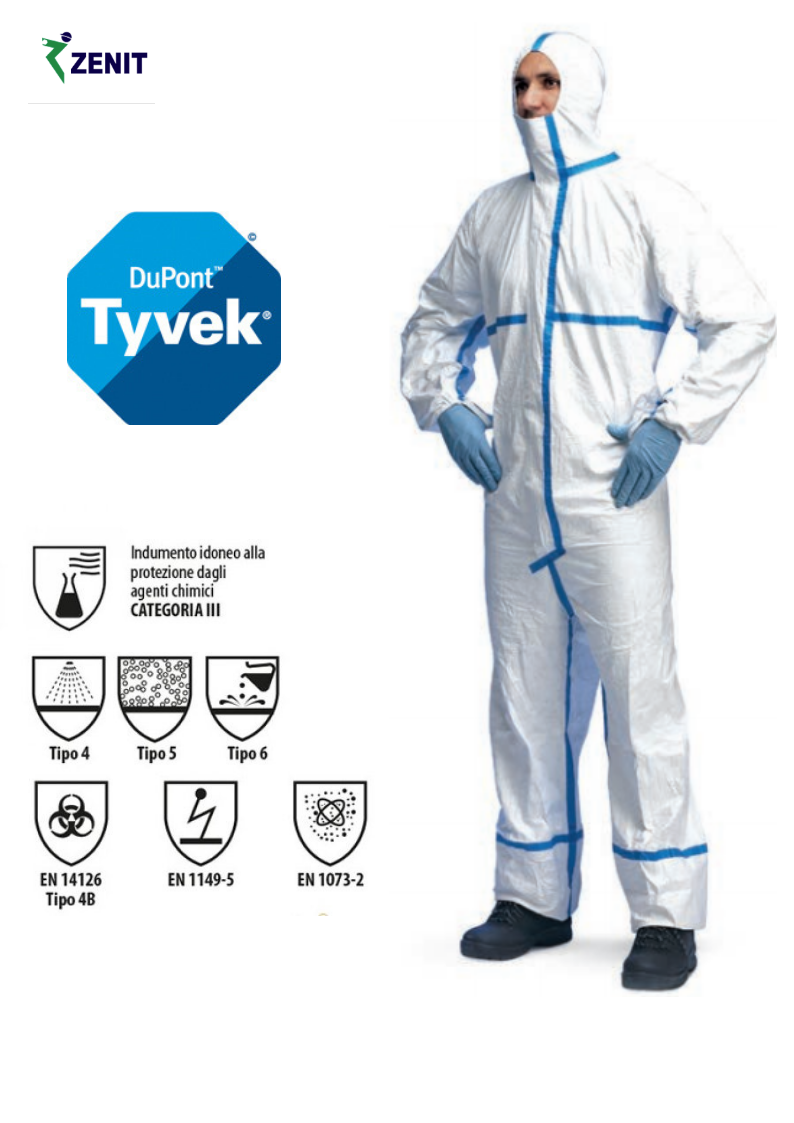 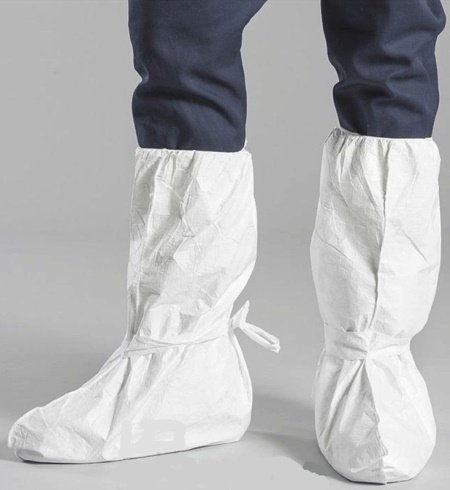 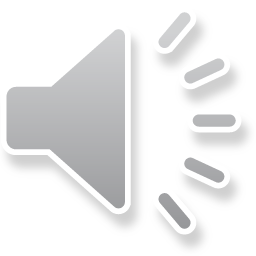 I SANITARI DEVONO SEGUIRE LE INDICAZIONI DELL’ISTITUTO SUPERIORE DI SANITA’ per le procedure di vestizione e svestizione anticontagio COVID-19
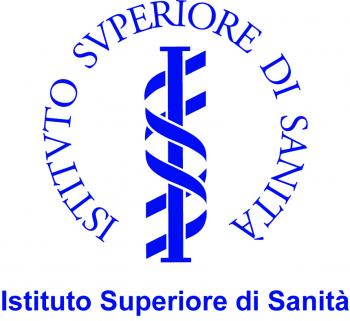 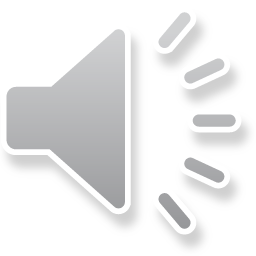 Come effettuare la vestizione in sicurezza!
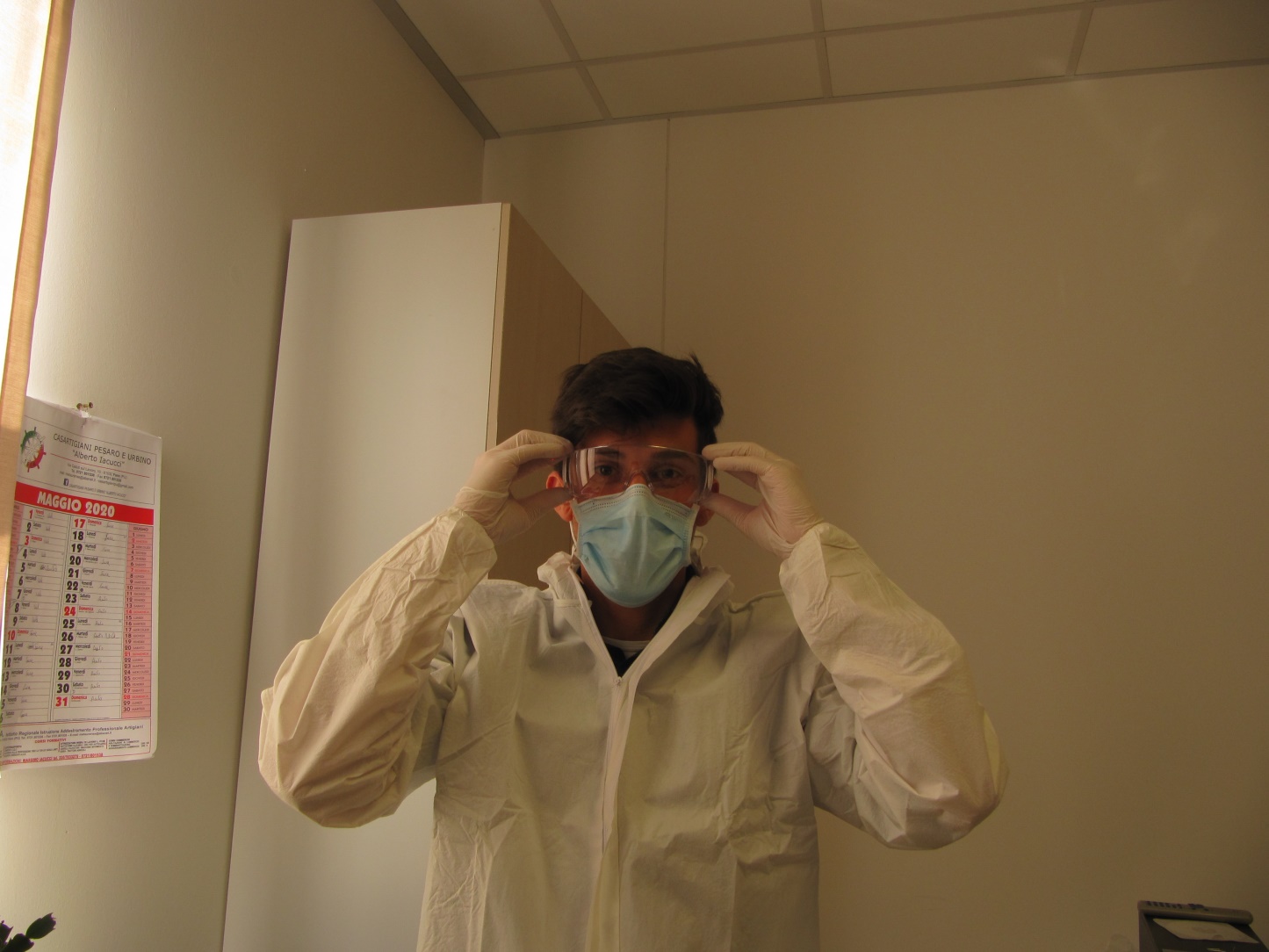 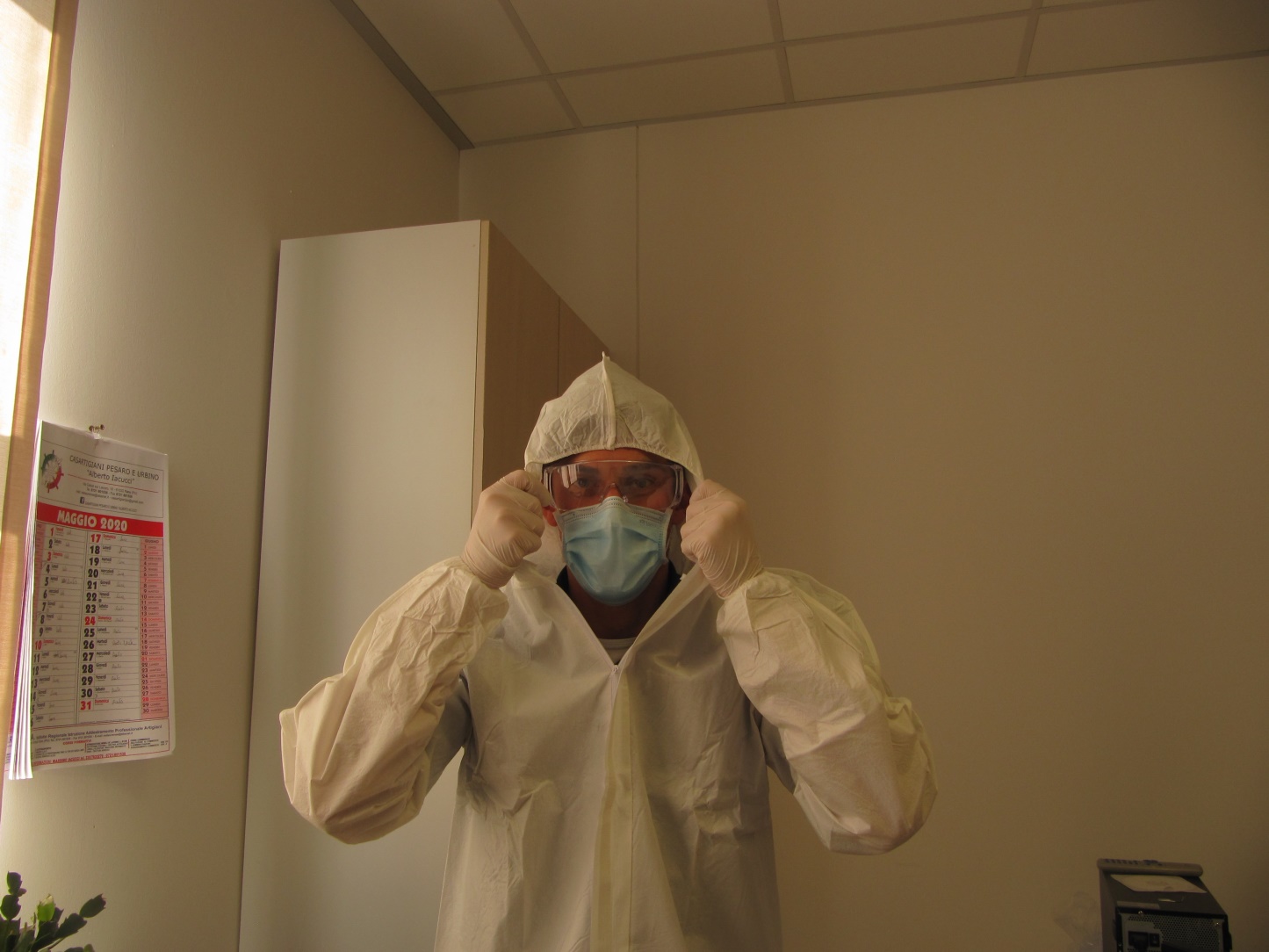 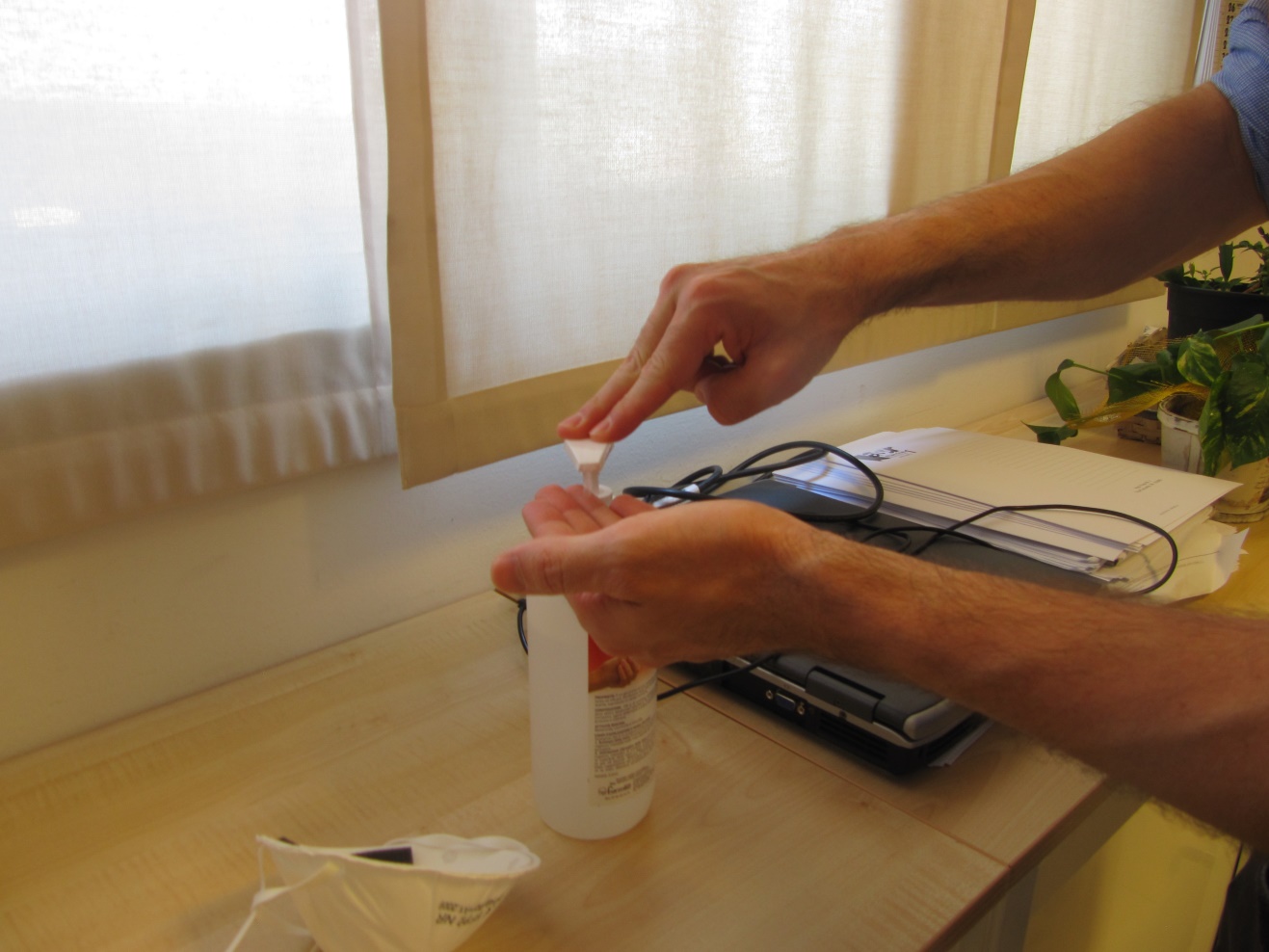 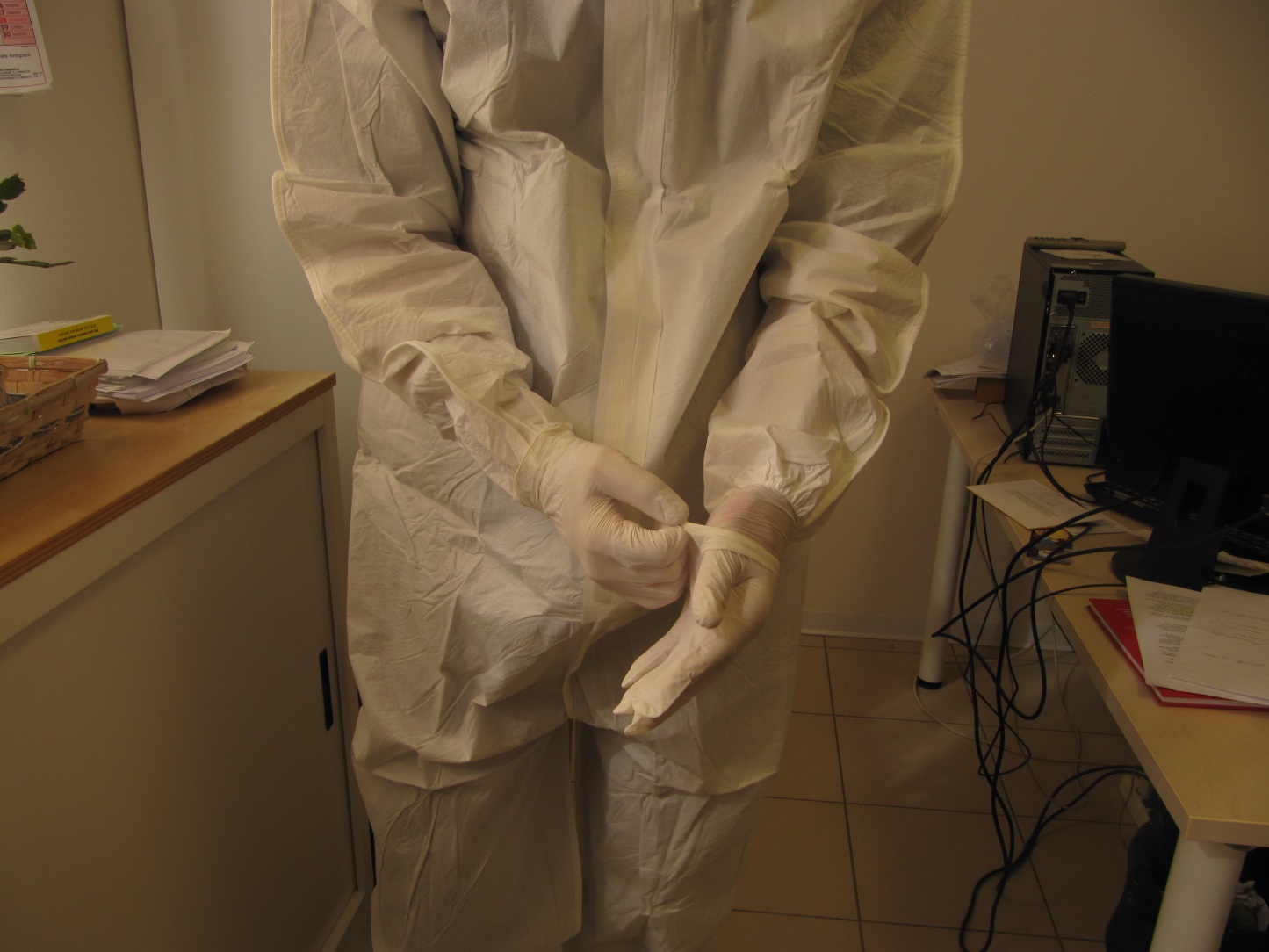 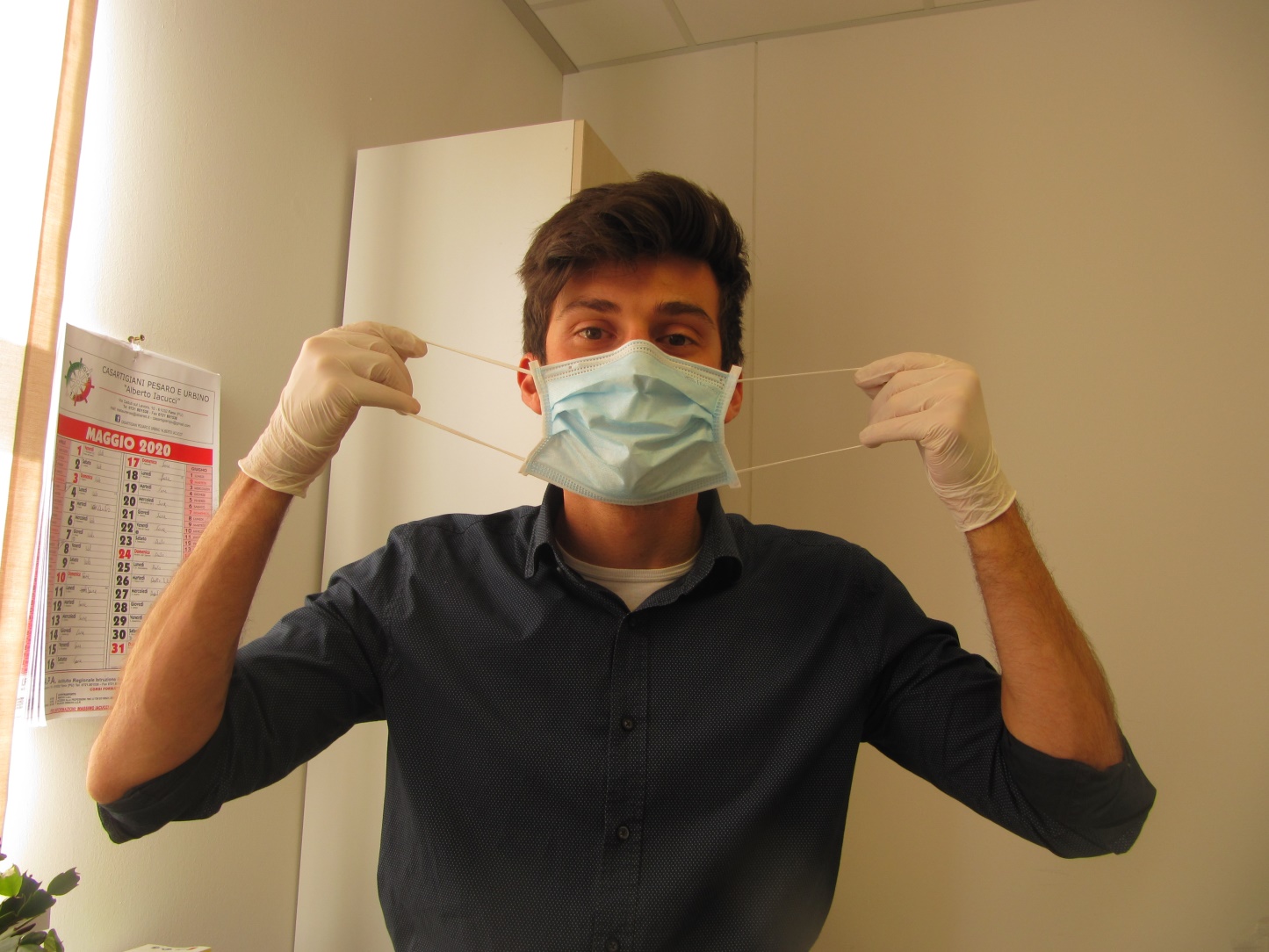 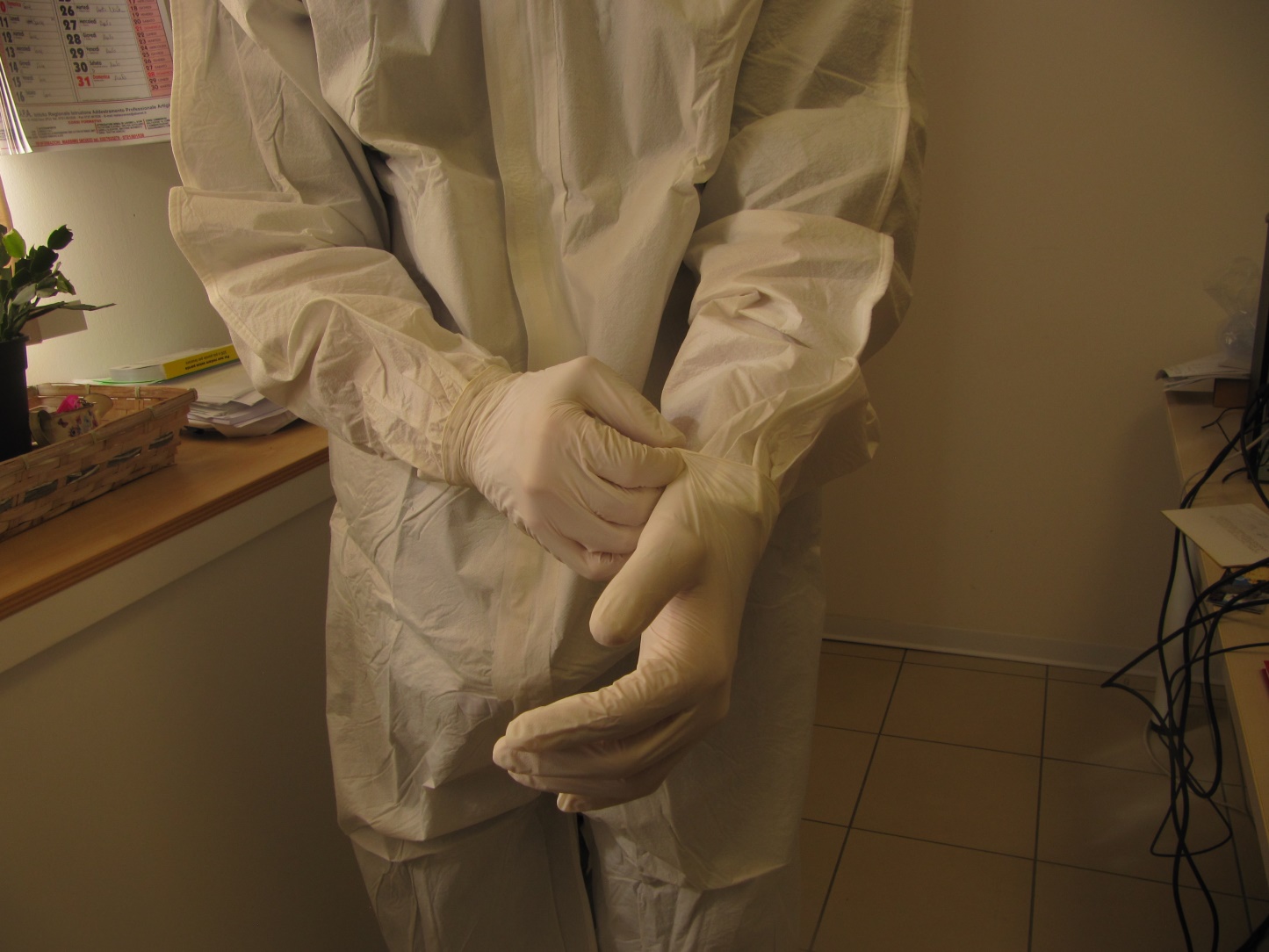 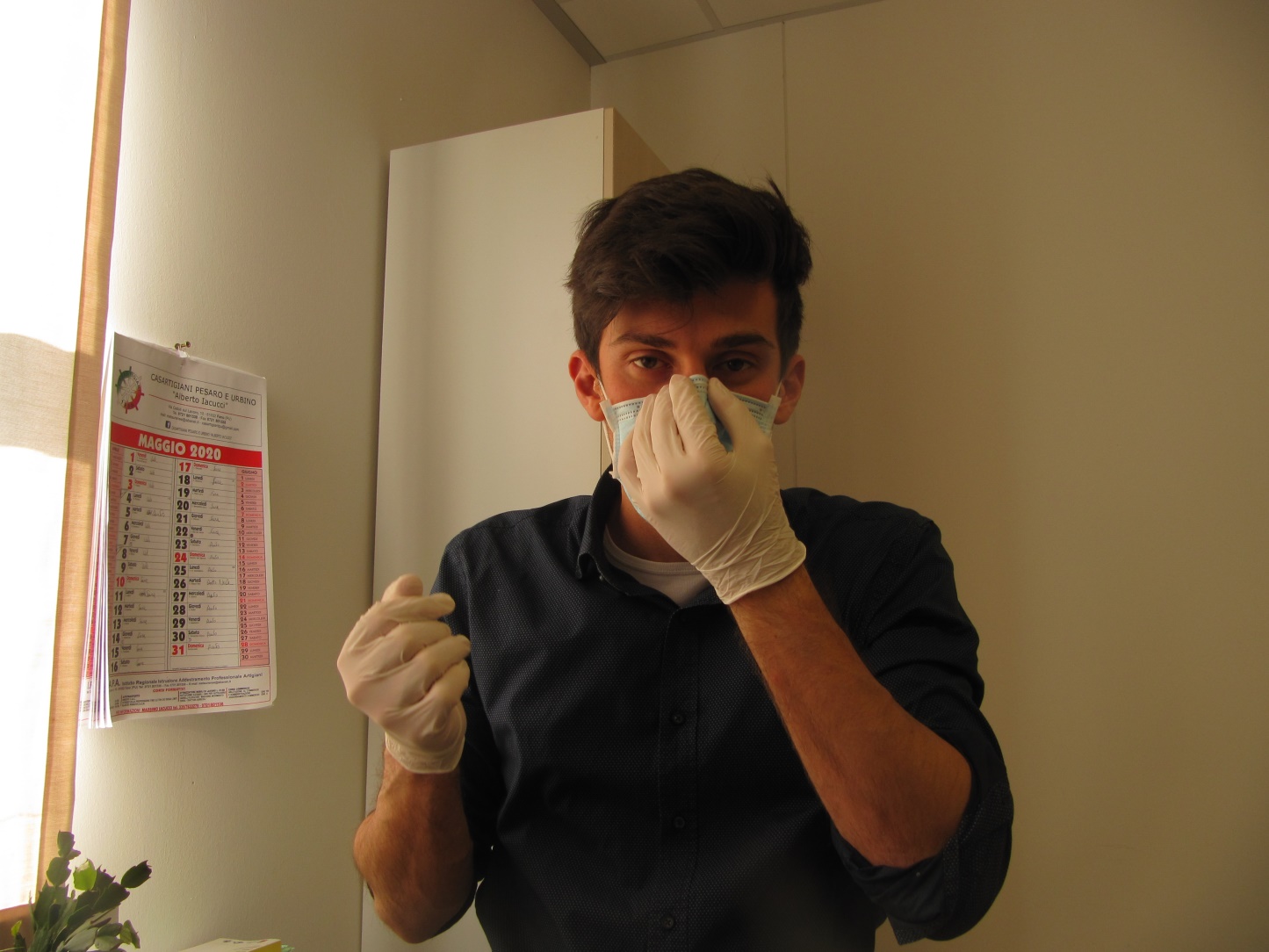 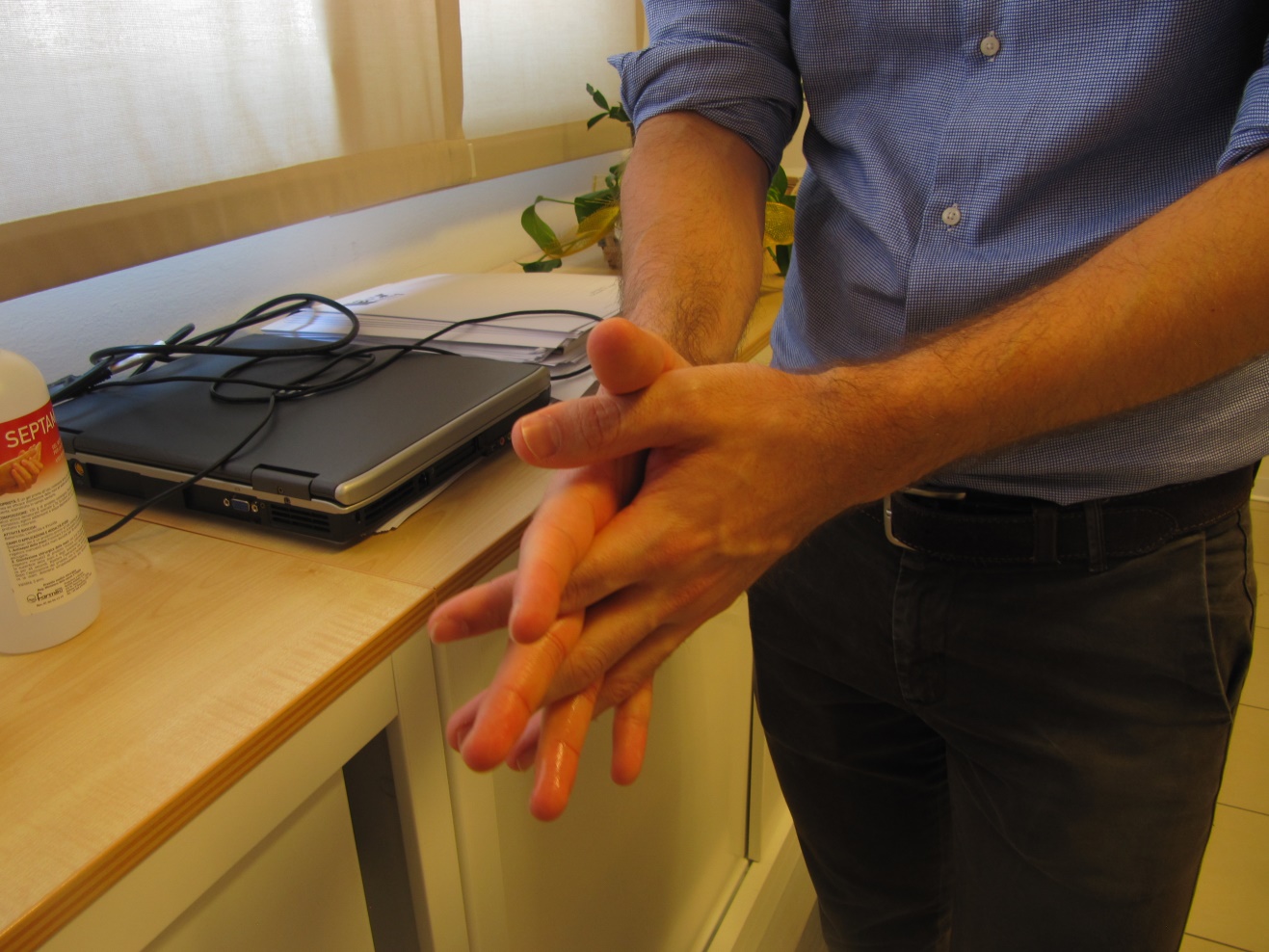 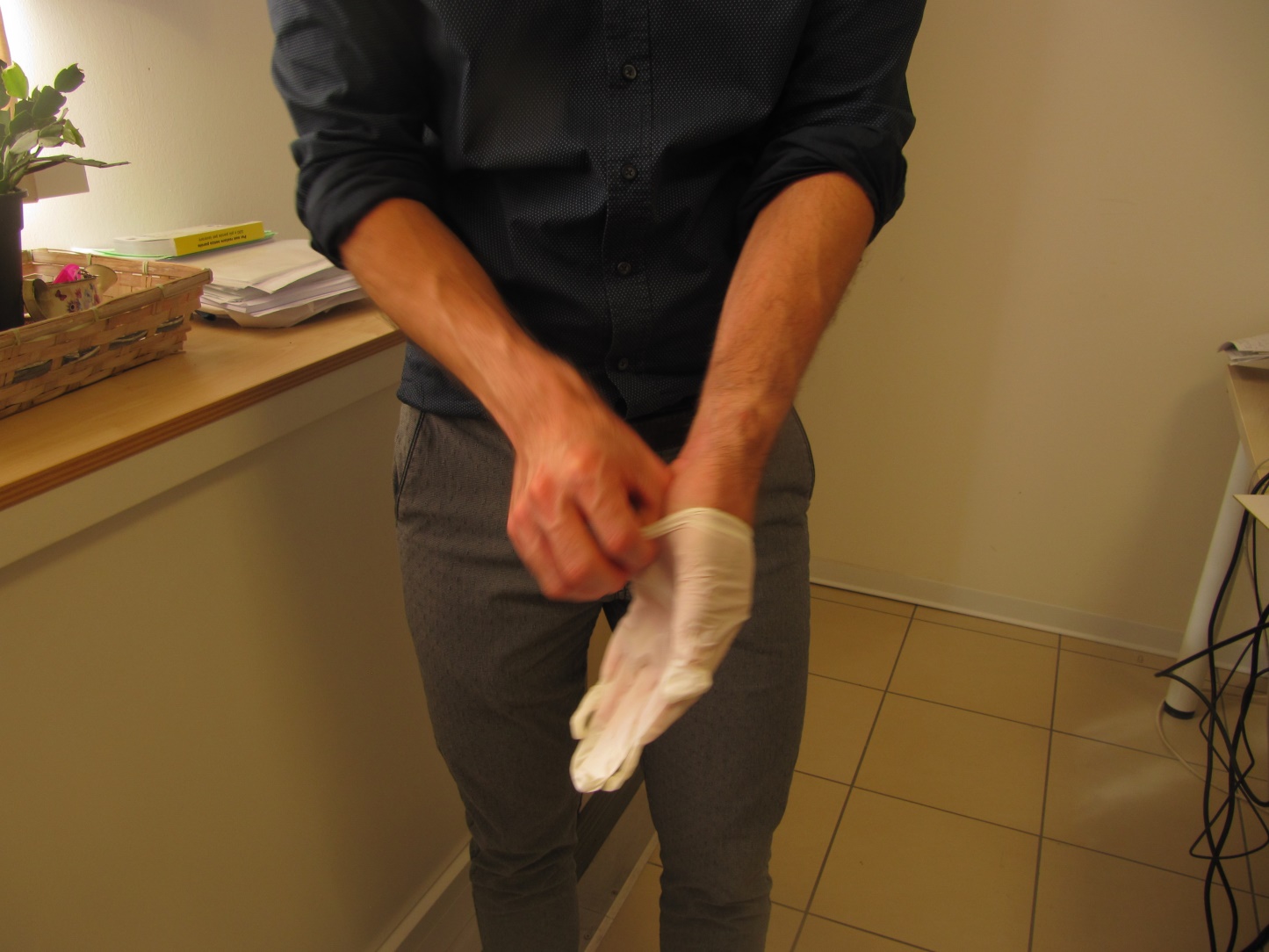 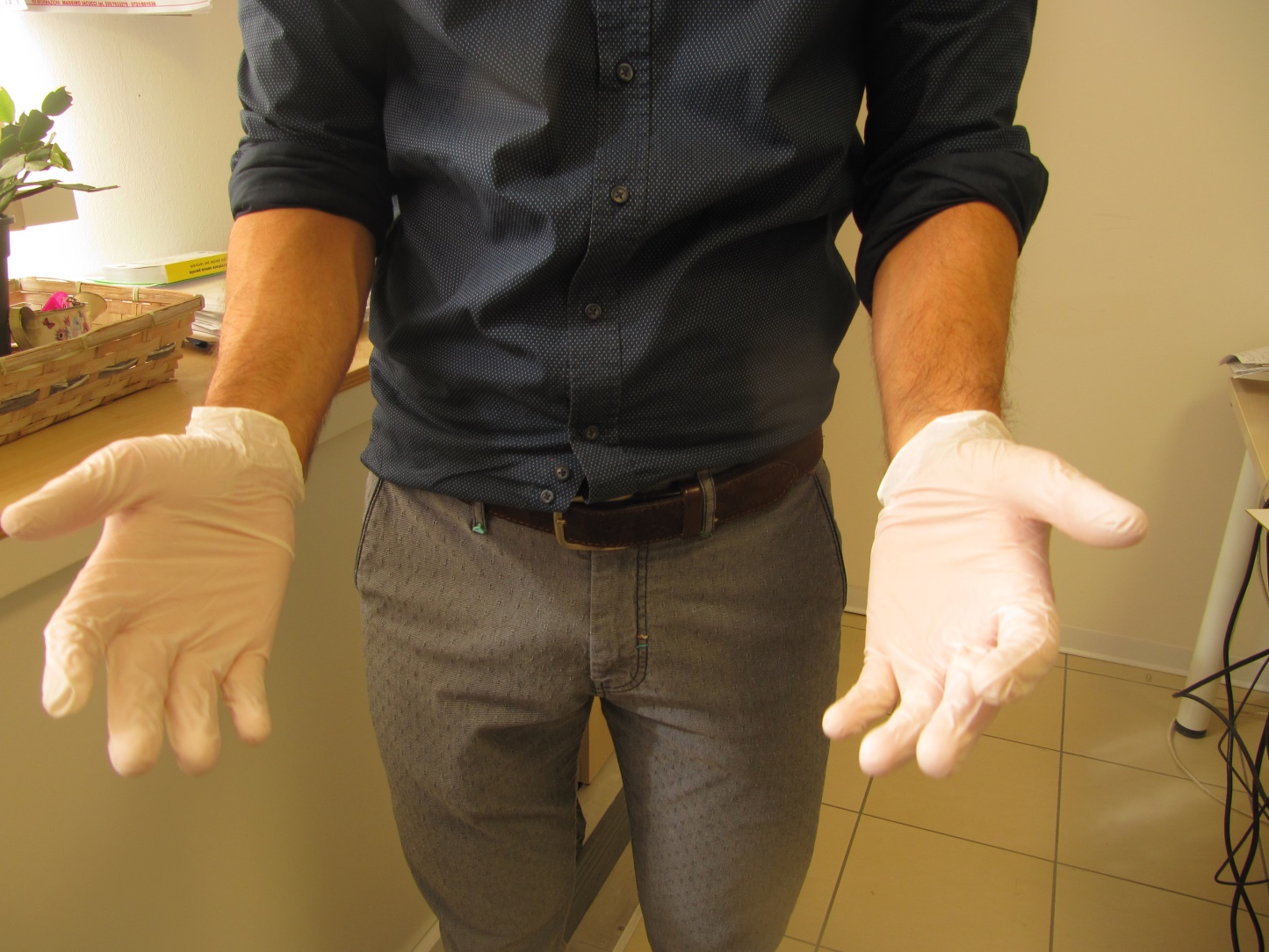 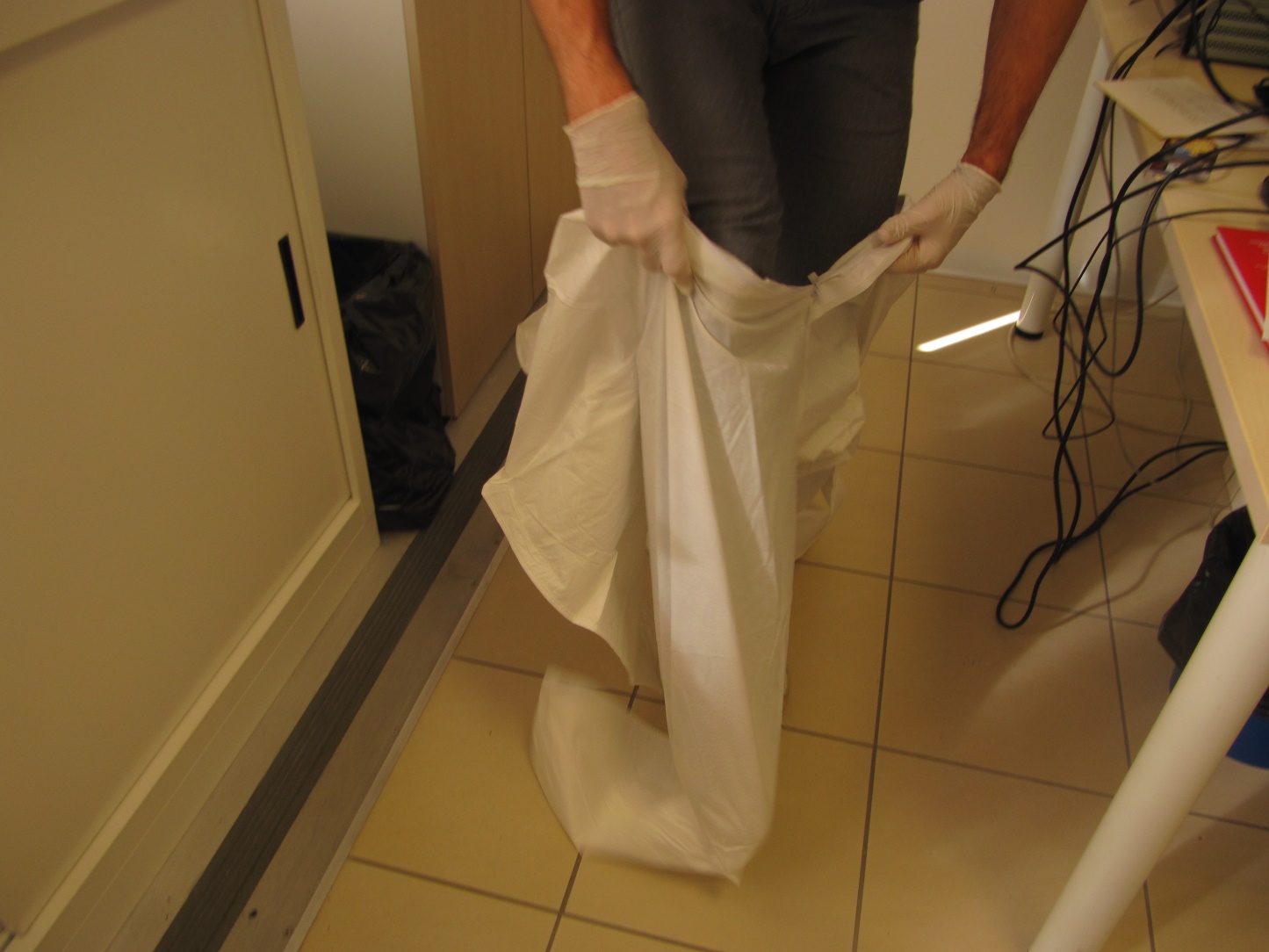 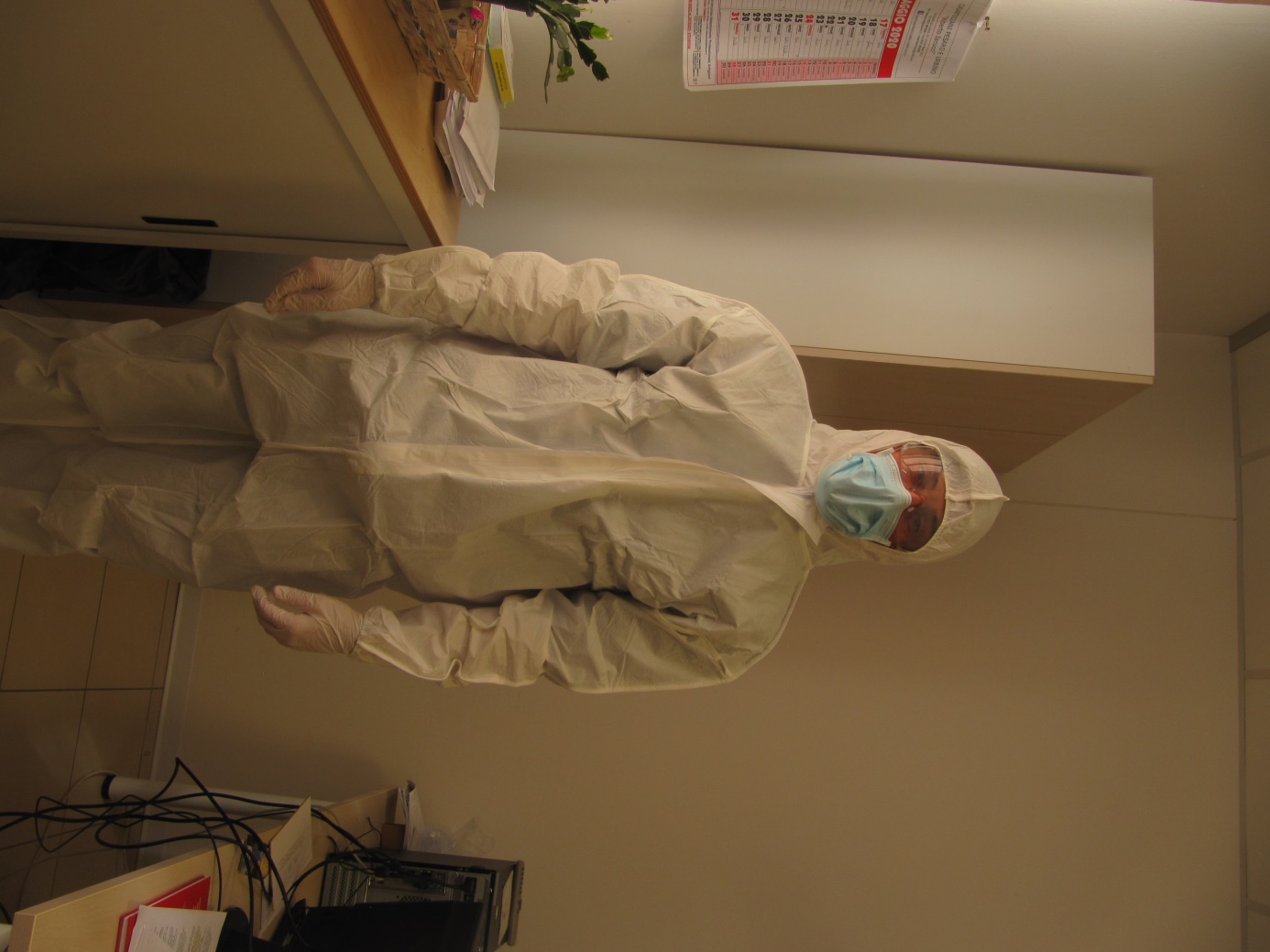 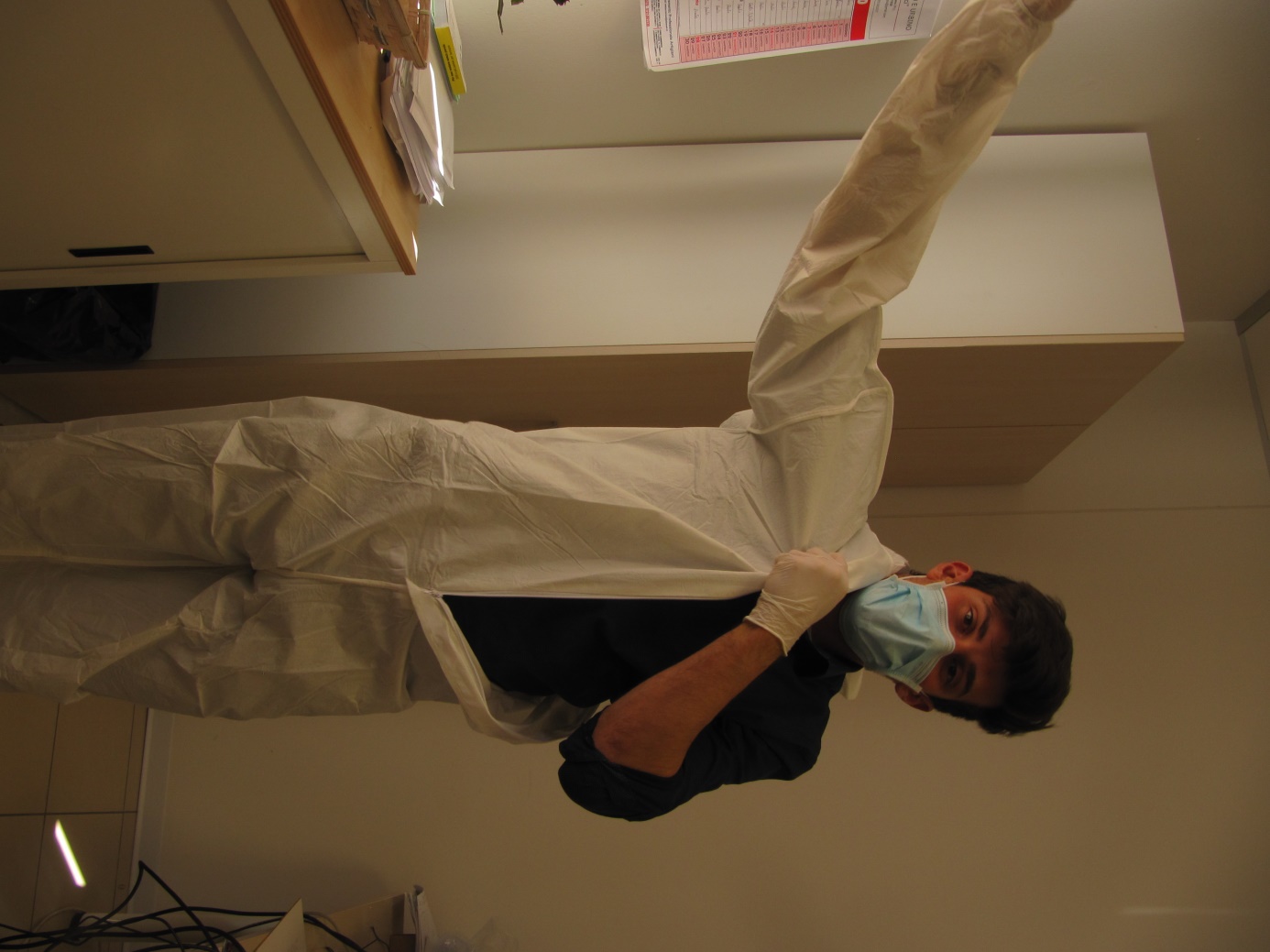 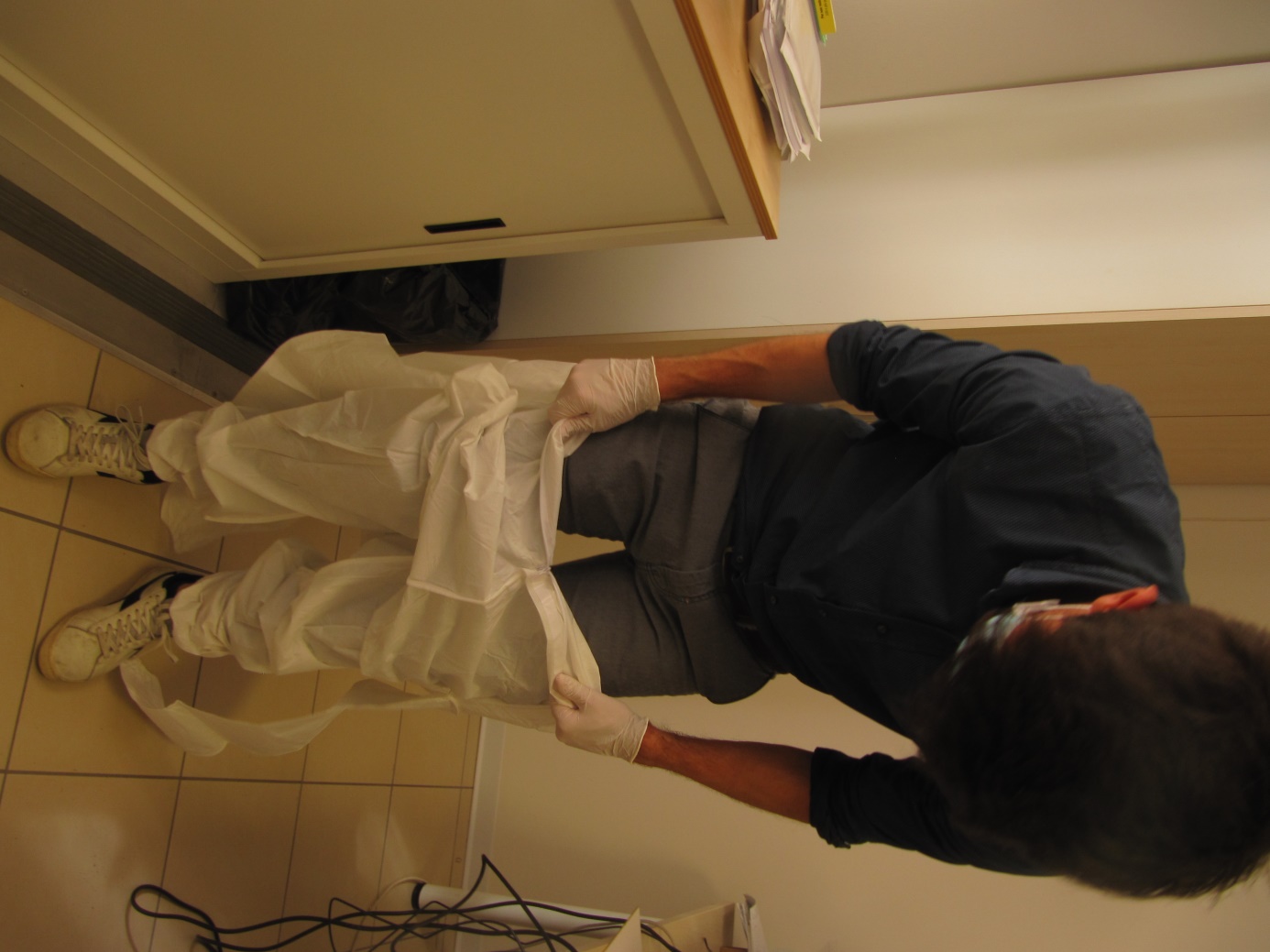 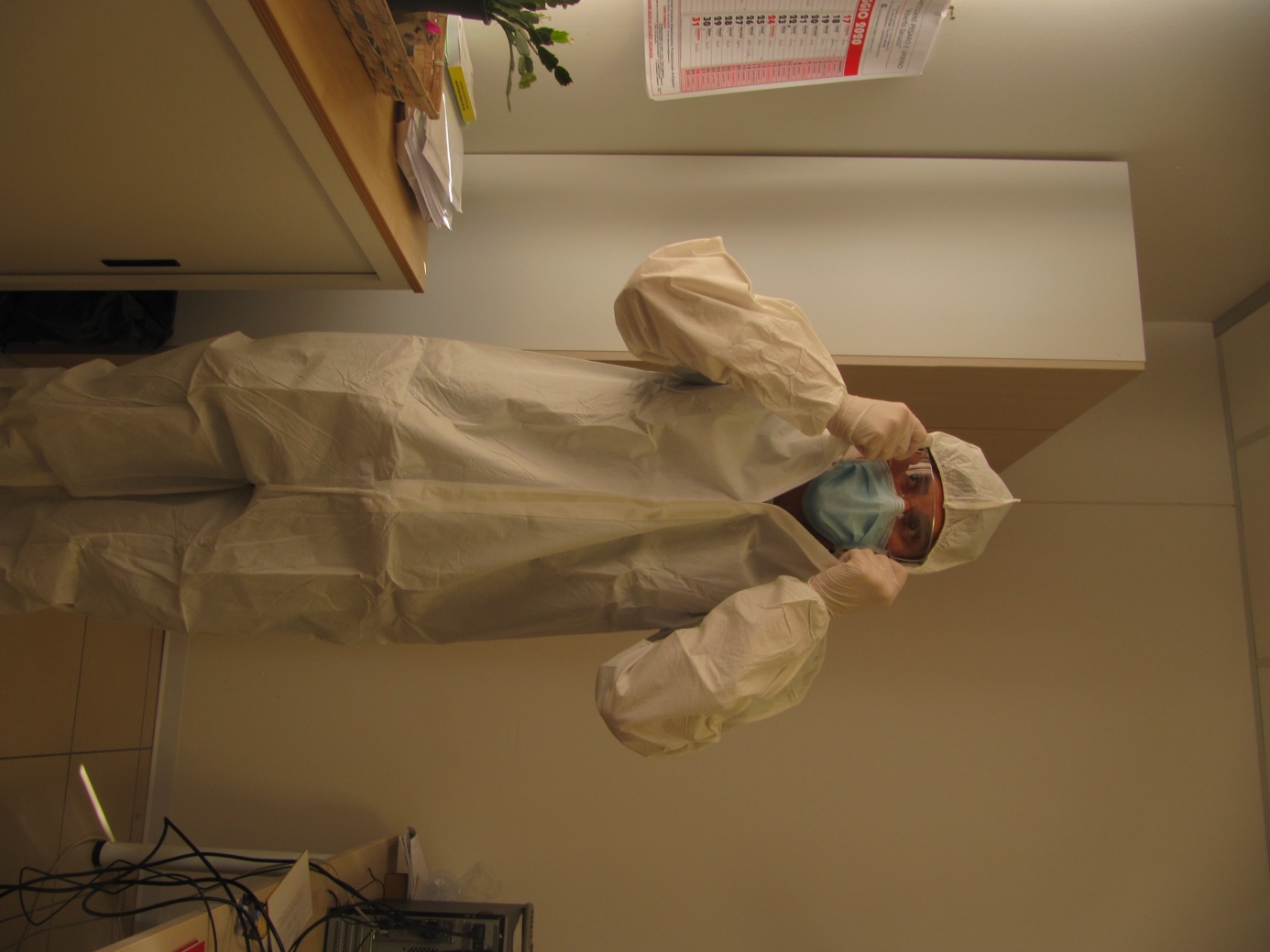 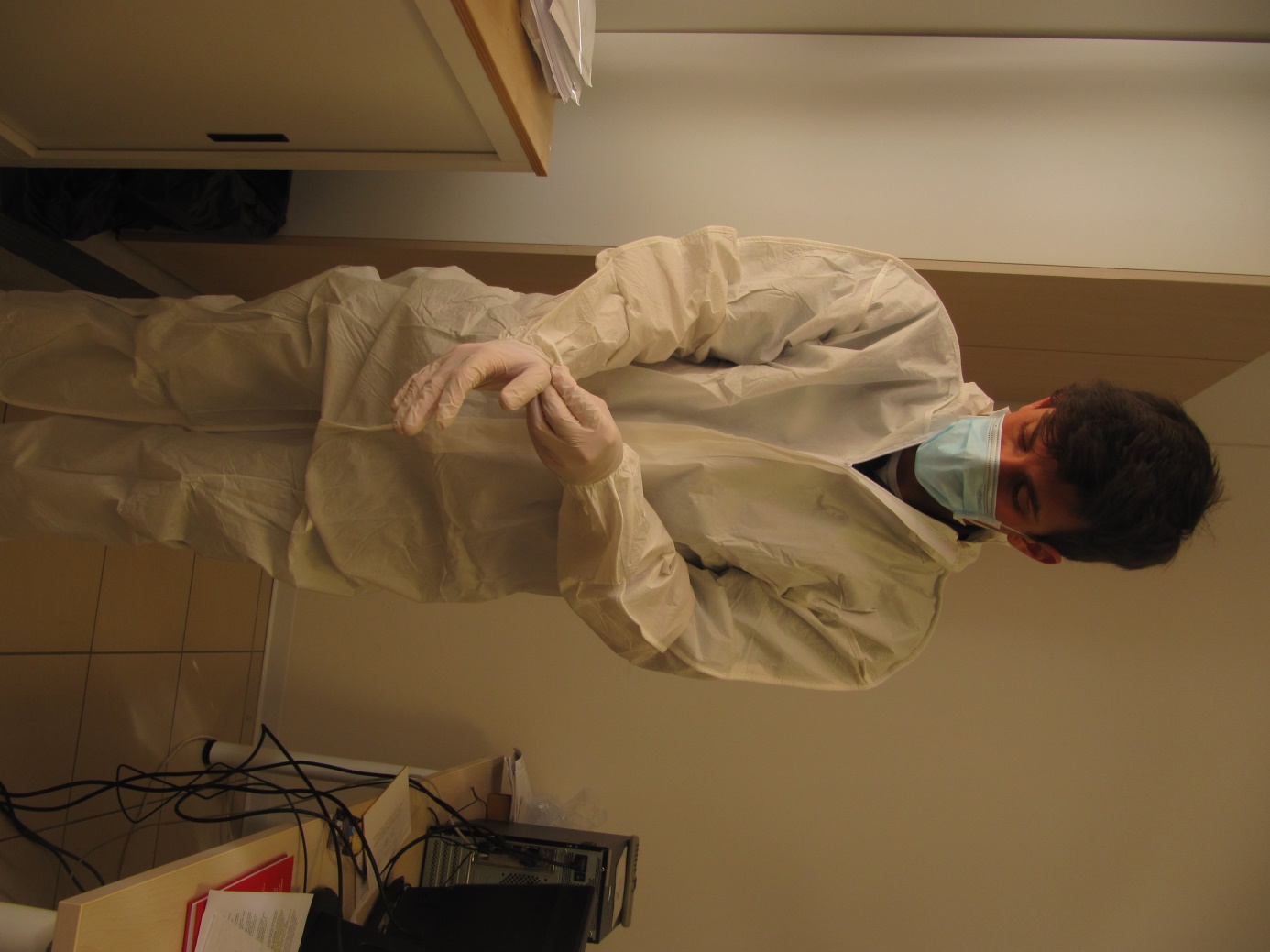 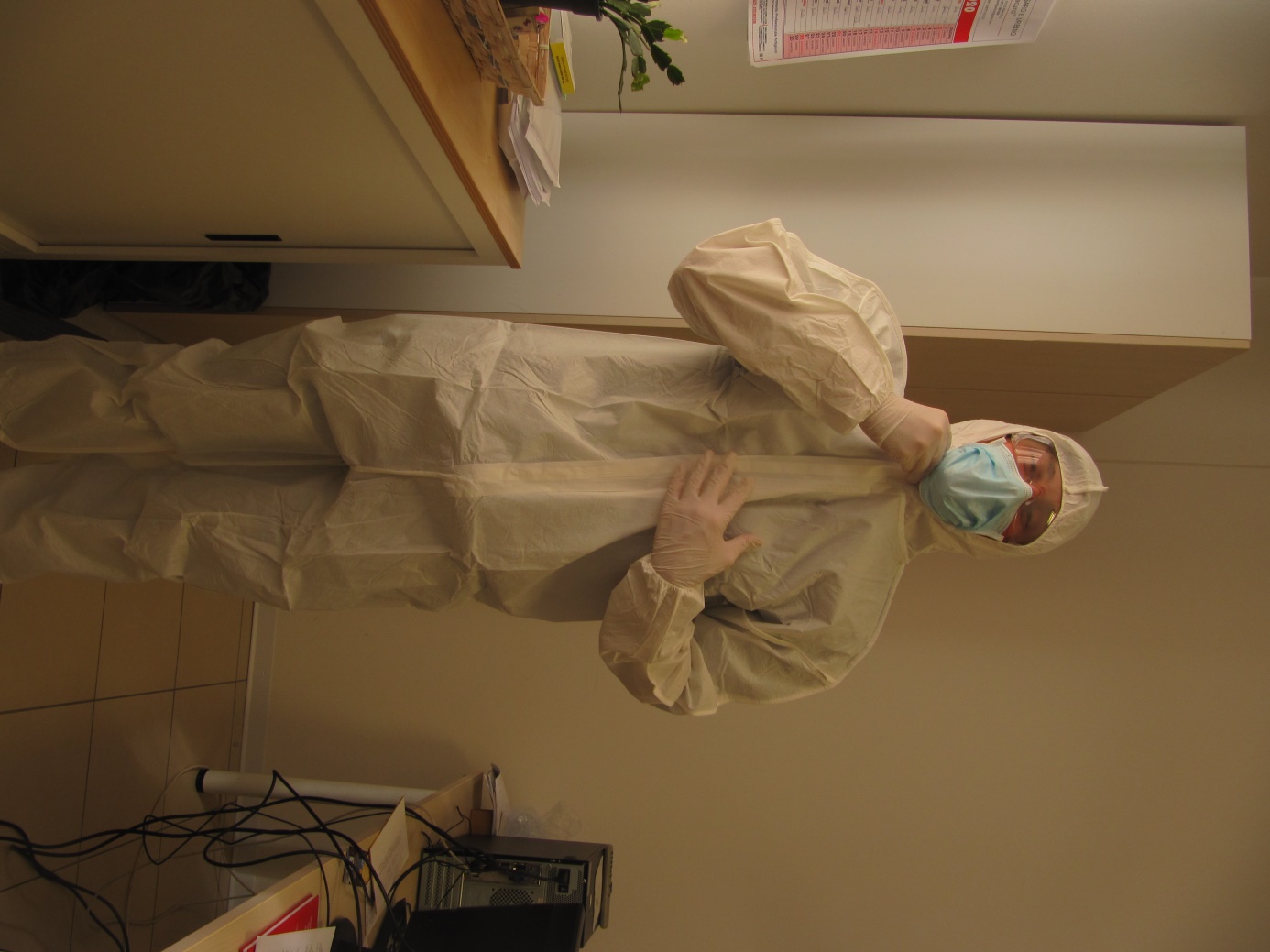 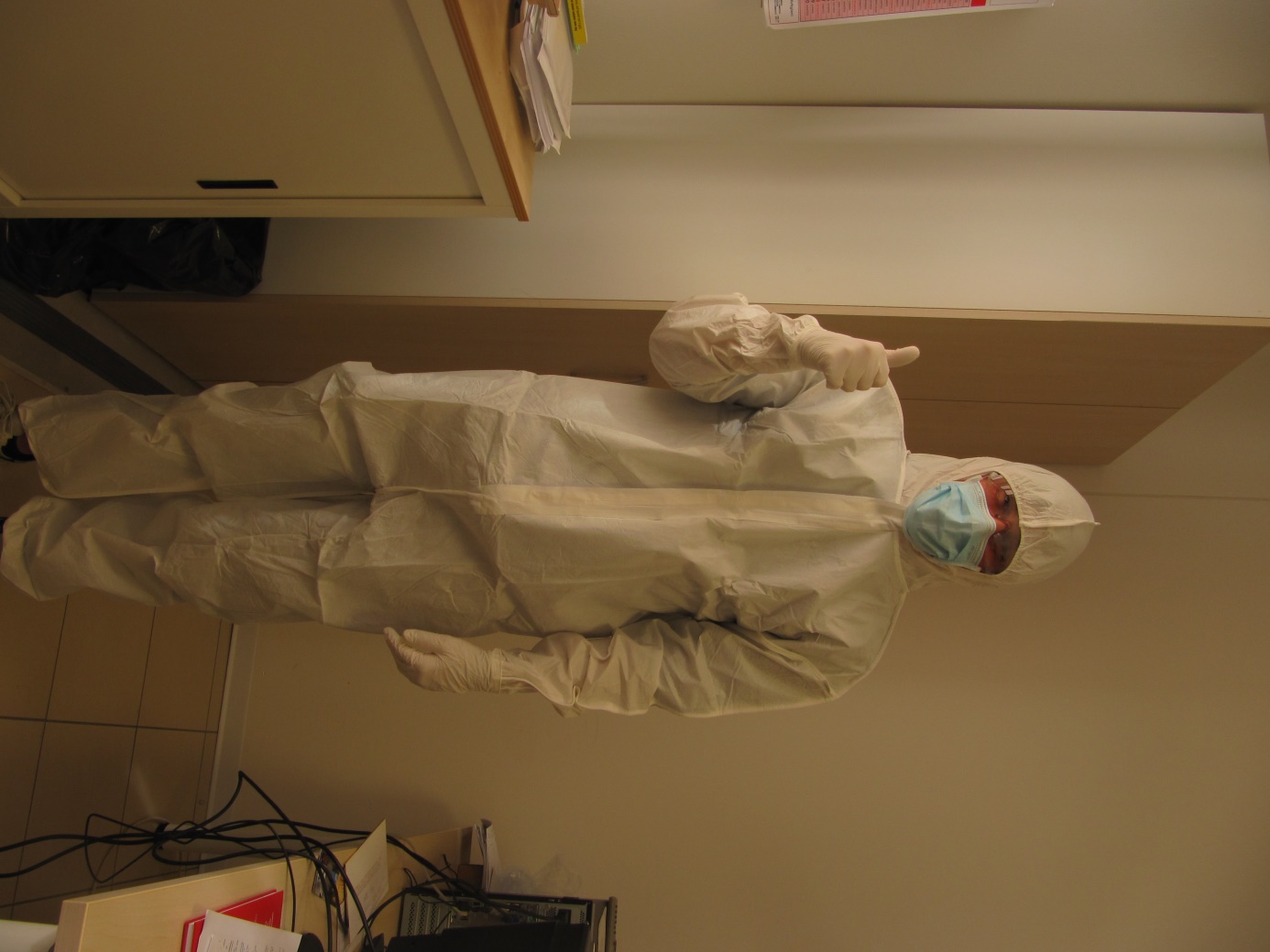 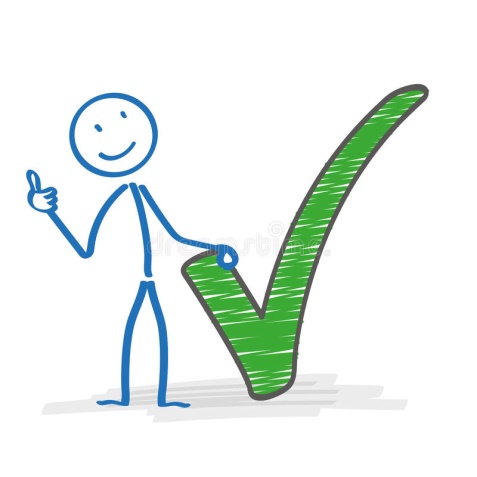 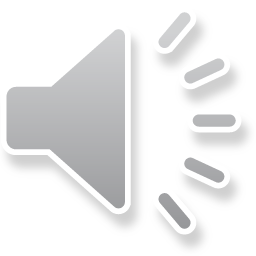 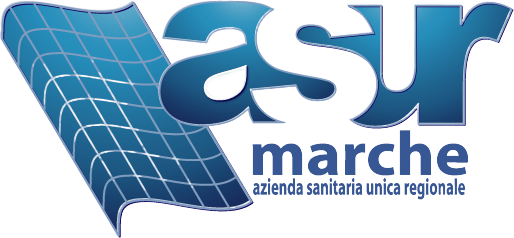 Presentazione curata da:
Tdp dott.ssa  Valentina BRUNORI
Tdp dott. Matteo FIORINDI
Servizio Prevenzione e Sicurezza
 Ambienti di Lavoro 
AV1 Fano
La terza parte tratterà la svestizione e lo smaltimento dei DPI usati
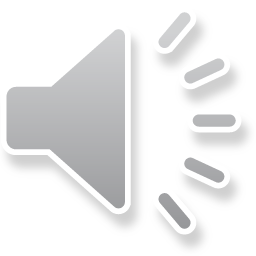